Rayleigh-Taylor Instabilityin high energy gainRadiation Pressure ion acceleration
Andrea Sgattoni a,b
S. Sinigardic,d , L. Fedelie,b, F. Pegoraro e,b, A. Macchi b,e
a Politecnico di Milano Italyb Istituto Nazionale di Ottica CNR Pisa Italyc Dipartimento di Fisica e Astronomia, Università di Bologna Italyd INFN sezione di Bologna, Italye Dipartimento di Fisica, Università di Pisa Italy
Light Sail & Rayleigh Taylor Instability
Multi-Petawatt pulses and ultrathin targets
Radiation Pressure Acceleration (RPA) feasible
New lasers
New targets
energy gain in 2-3D
effects of focalization
number of acc. ions
rise of instabilities
Open questions
Particle In Cell simulations (ALaDyn & PICCANTE)
PRACE 10M cpu-hours  FERMI (BlueGene/Q @CINECA)
HPC  Projects
Growth rate for Radiation Pressure driven Rayleigh Taylor
instability for thin foil
Analytical analysis
3D RT instability
Effective acceleration despite quick rise of Rayleigh Taylor Instability
[Speaker Notes: Evolution of laser technology and target manufacture  for new regimes for ion acceleration]
Light Sail - RPA
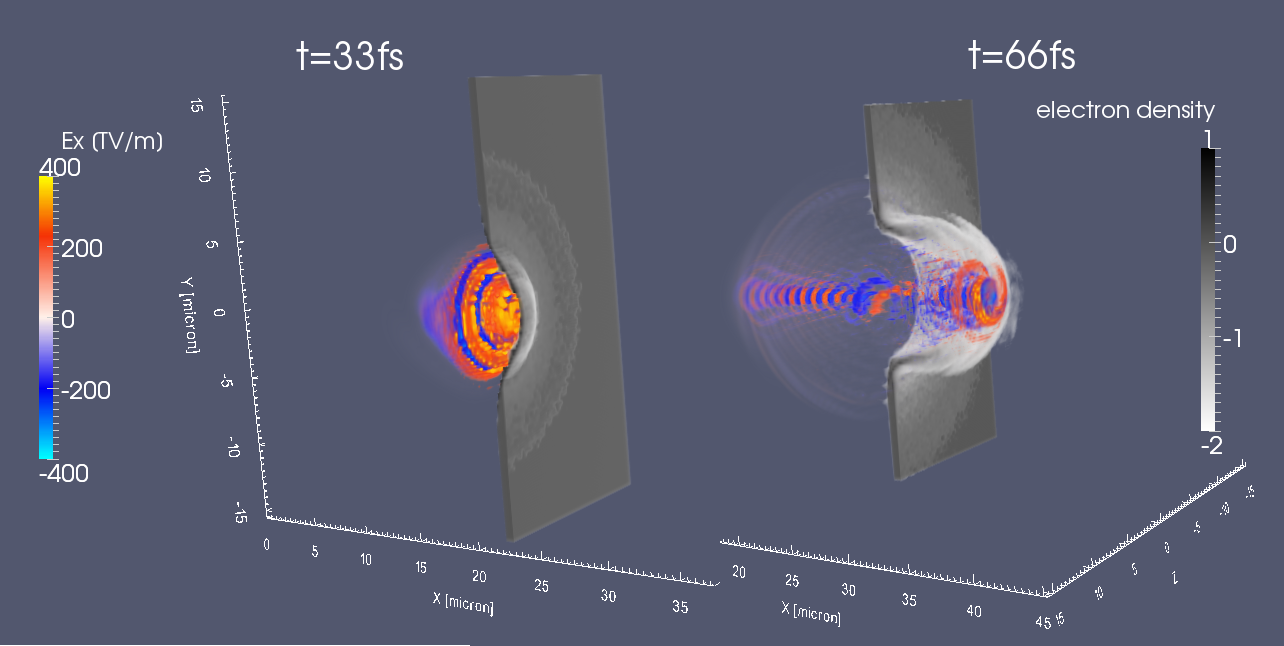 overdense plasma is «reflective»
radiation pressure pushes the target
Light Sail (LS) ... flying mirror
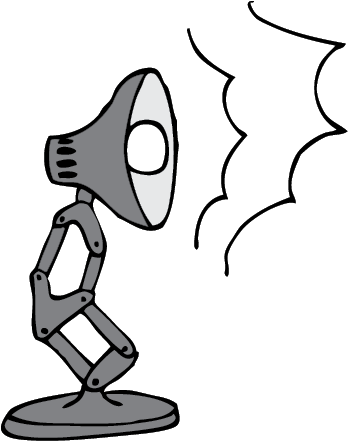 Boost of thin foil byradiation pressure
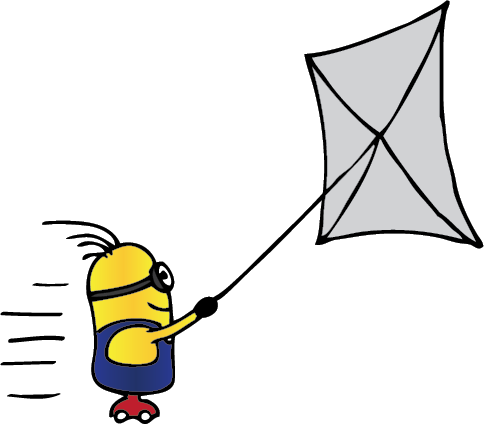 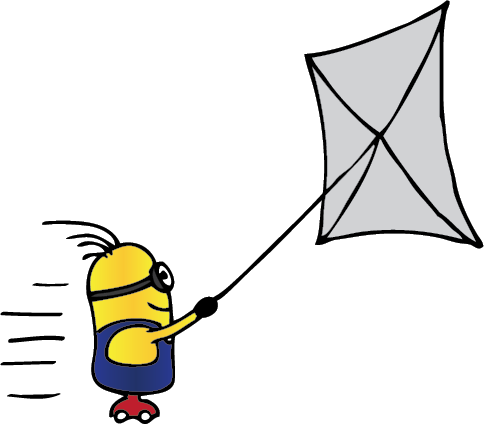 EM Particle In Cell
[Speaker Notes: Tight focusing will be detrimental:]
Towards relativistic protons
Thin «dense» plasma
Relativistic protons
Laser parameters
Tight focussing is an issue
[Speaker Notes: Tight focusing will be detrimental:]
Multidimensional effects
Bulanov PRL 104 (2010)
Theory
PIC results
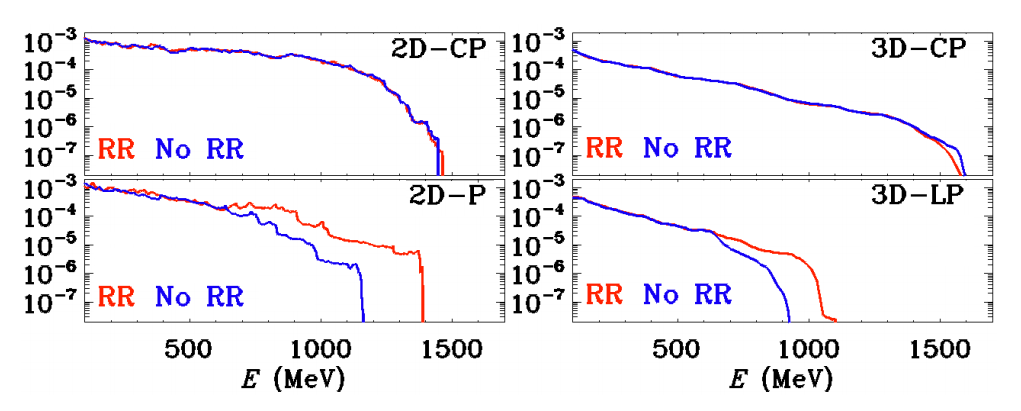 Tamburini PRE 85 (2012)
[Speaker Notes: Controllare Bulanov]
3D: 400k CPU Hours/sim. 16k CPU @ FERMI Cineca
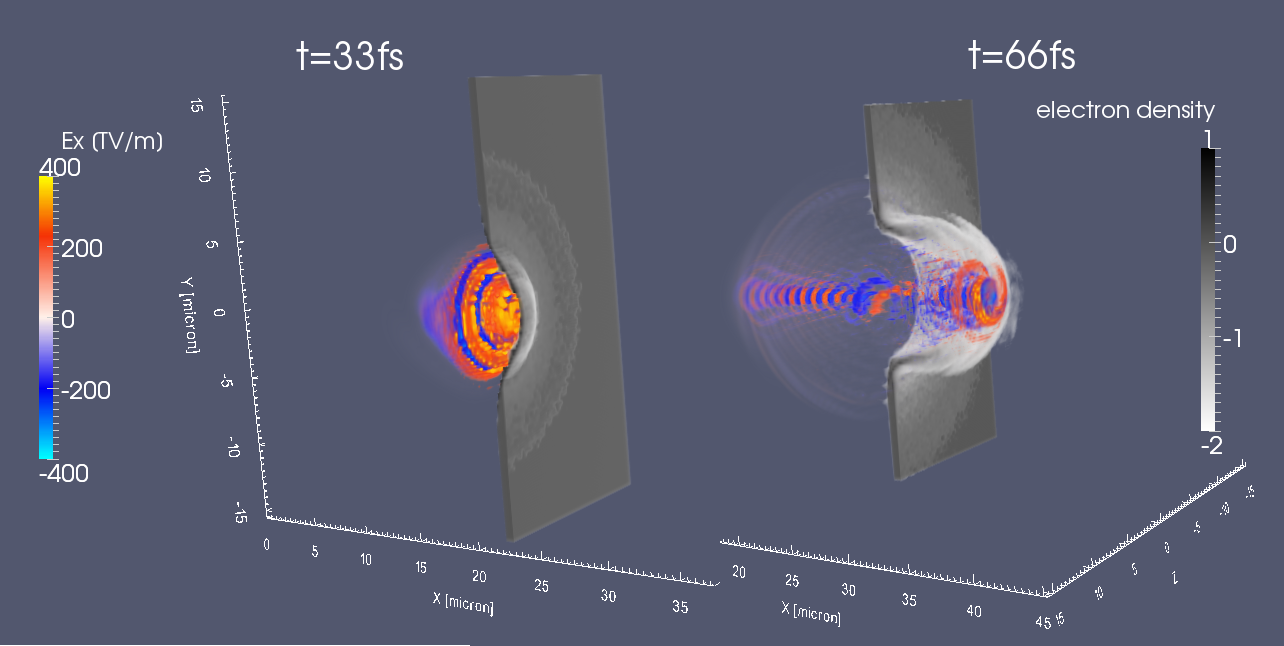 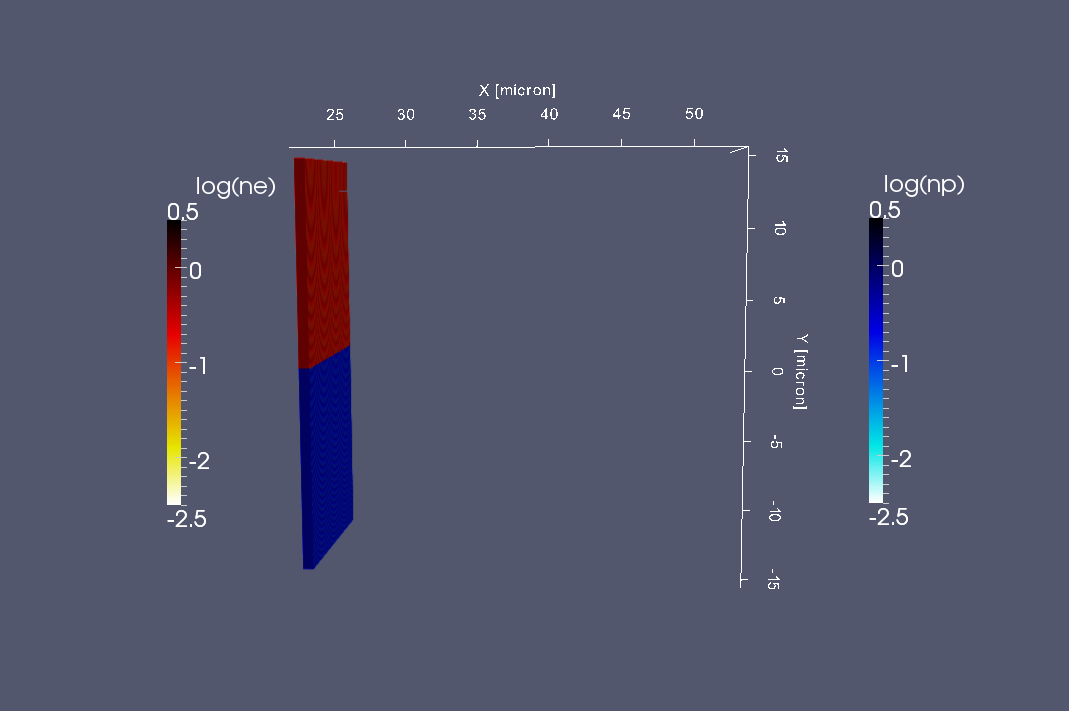 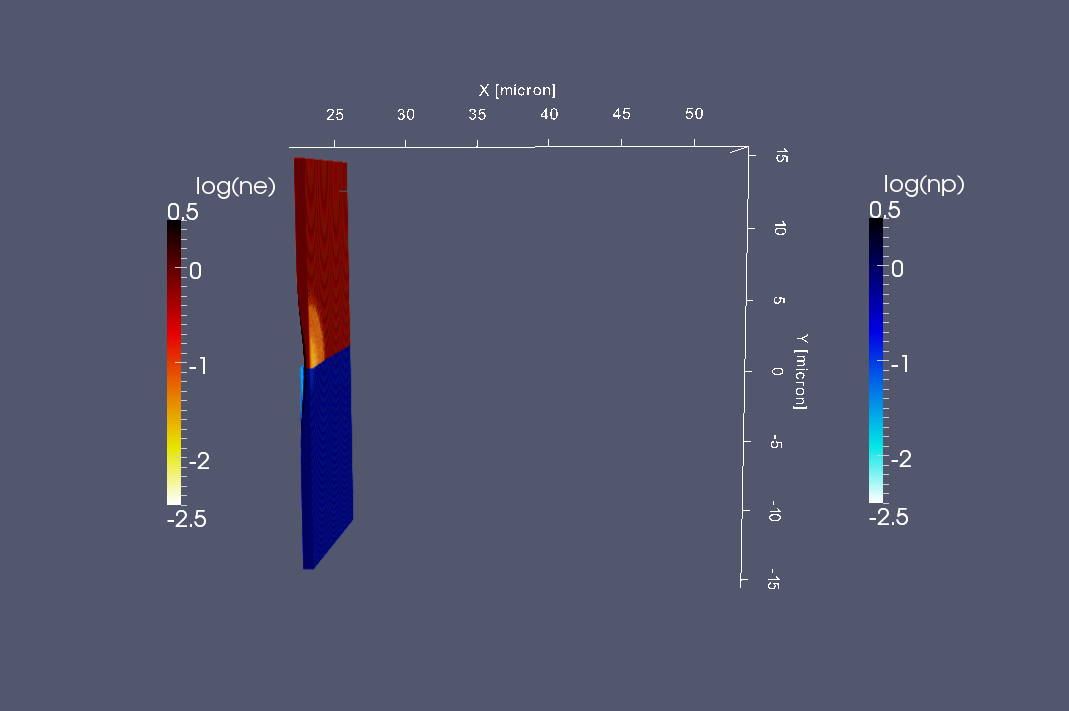 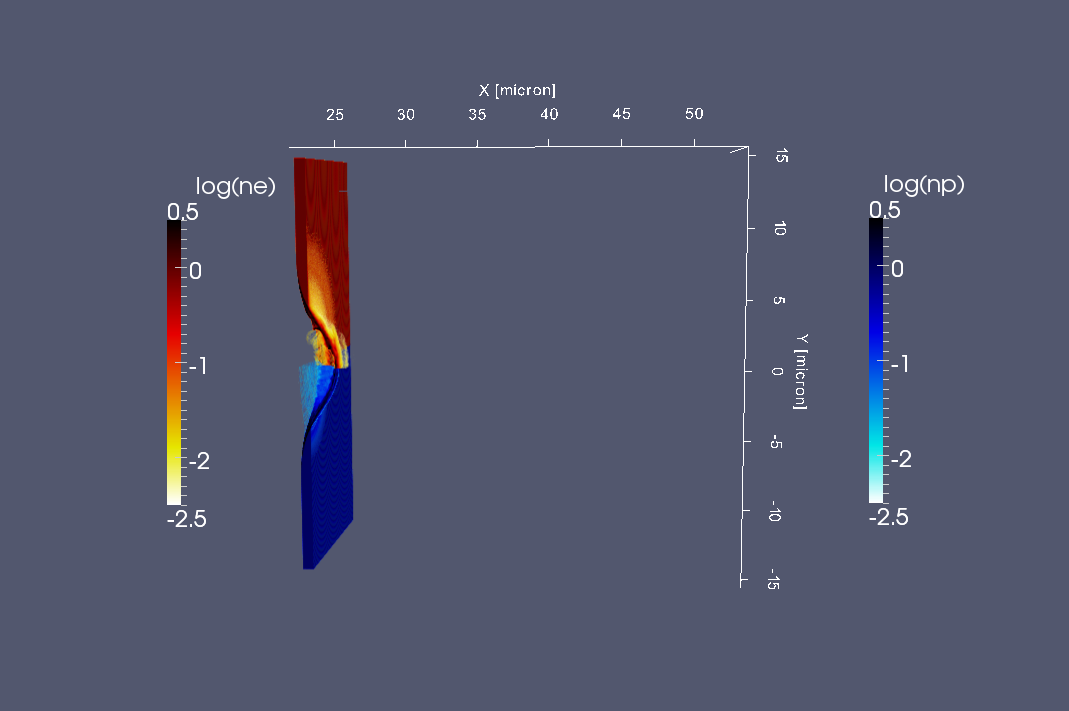 3D results figures
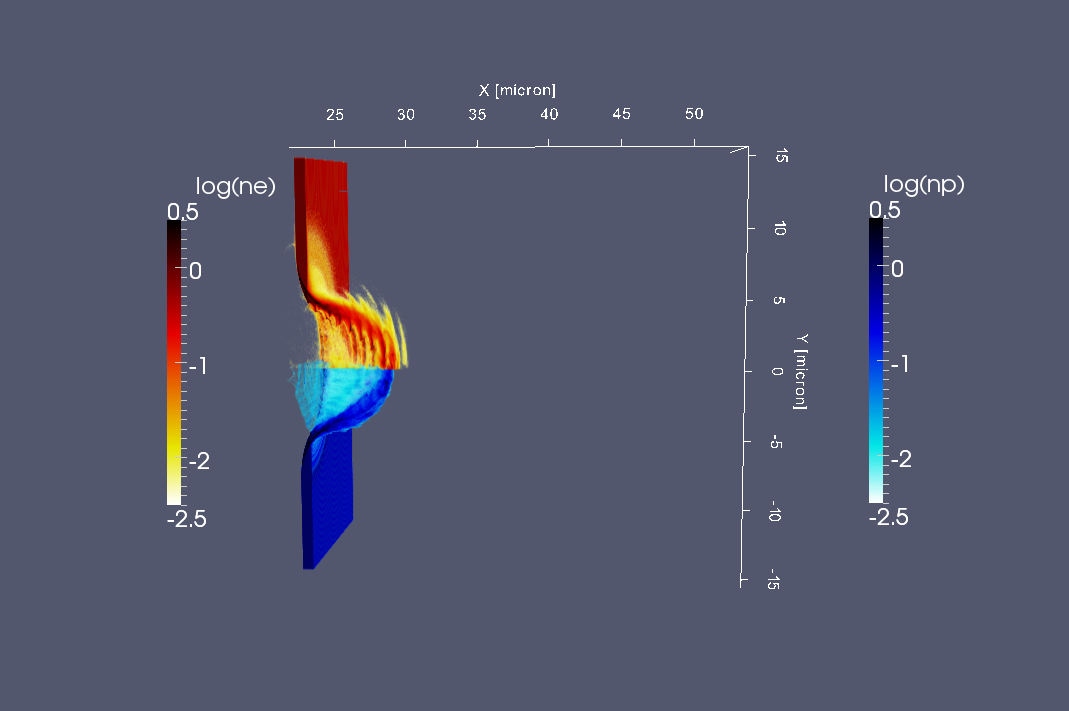 3D results figures
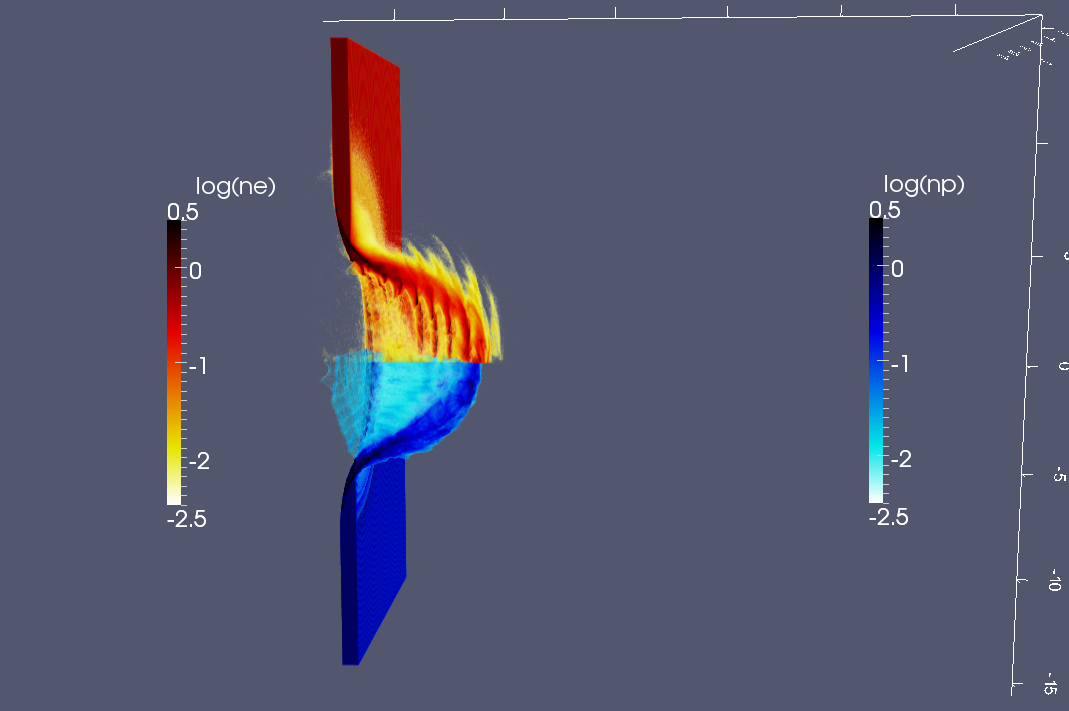 3D results figures
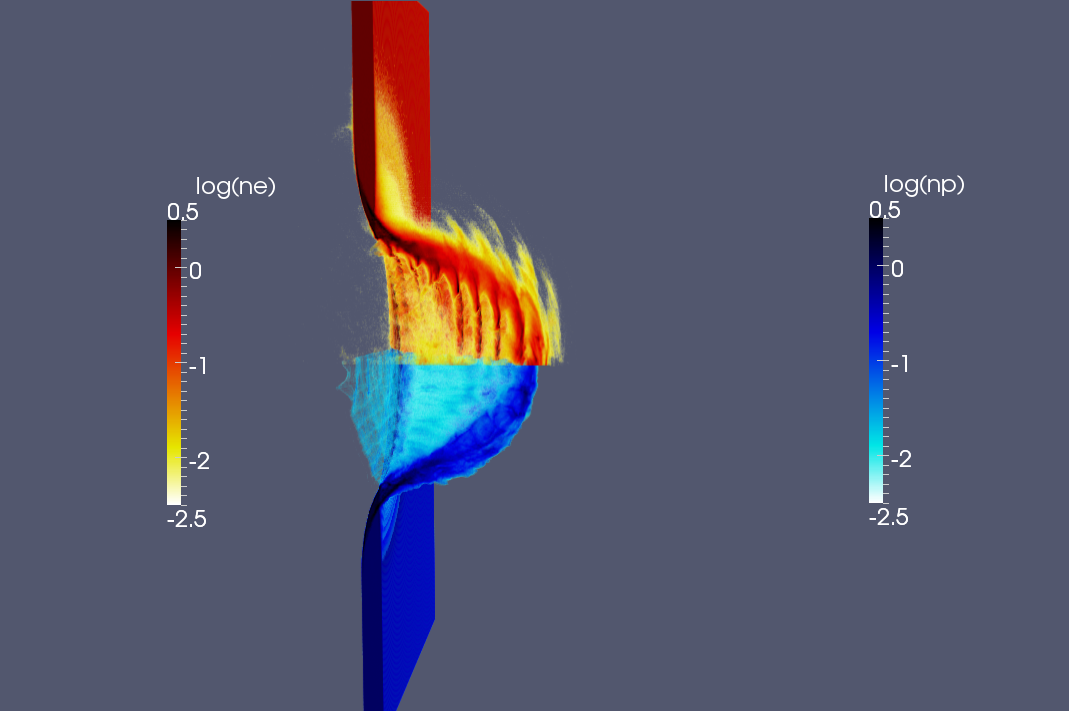 3D results figures
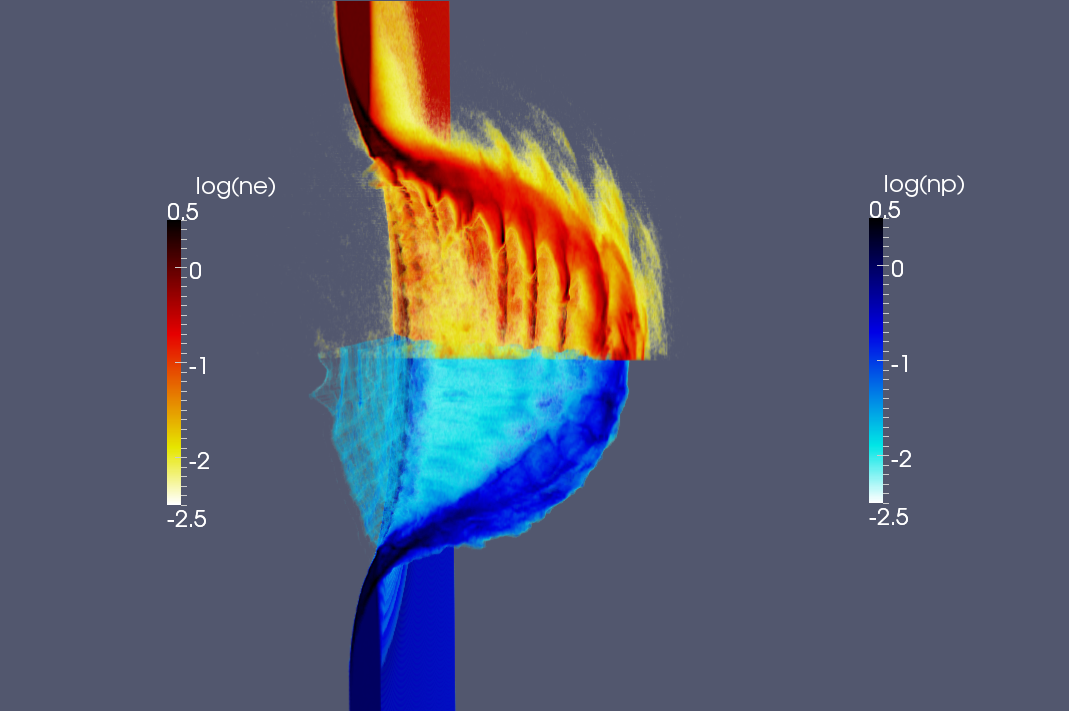 3D results figures
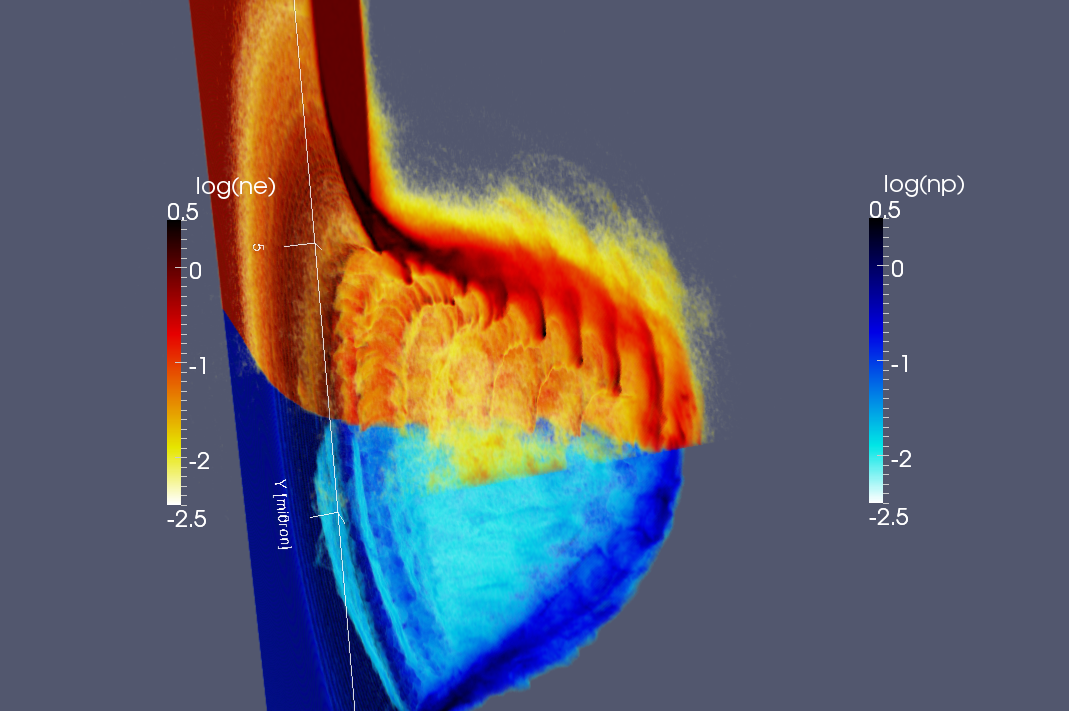 3D results figures
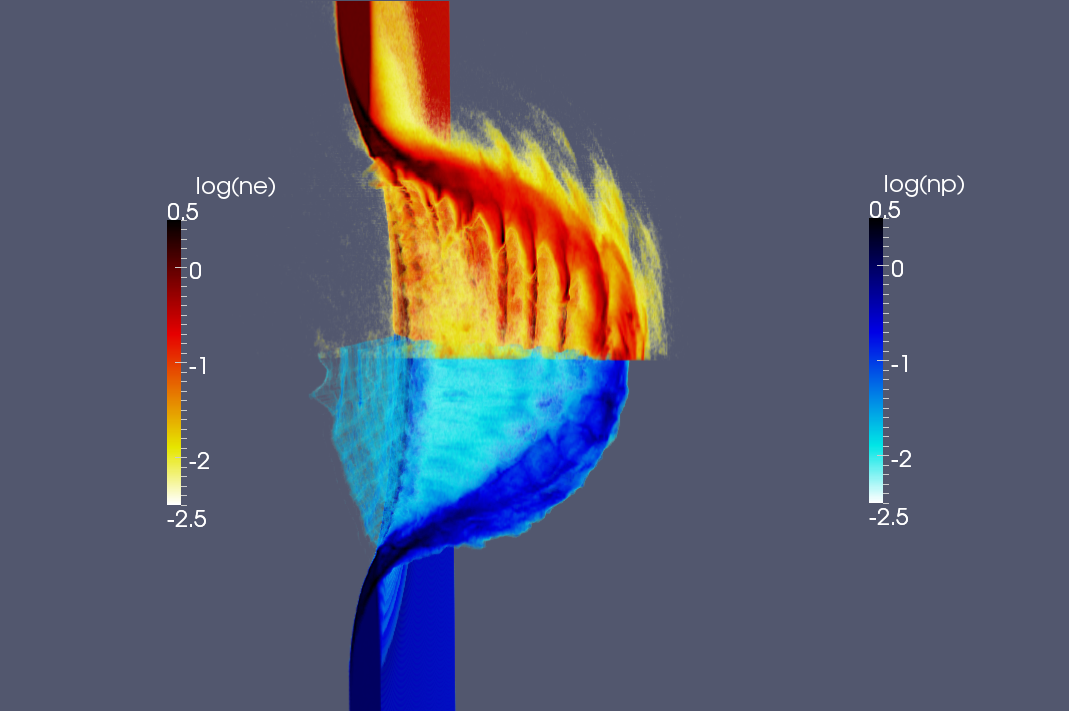 3D results figures
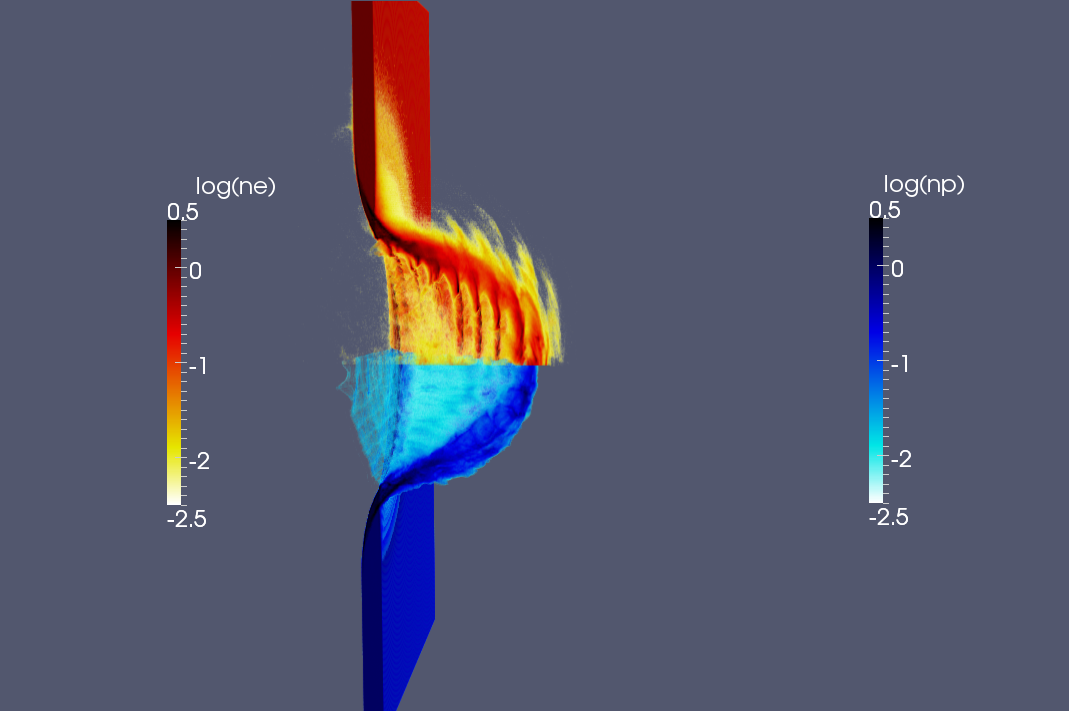 3D results figures
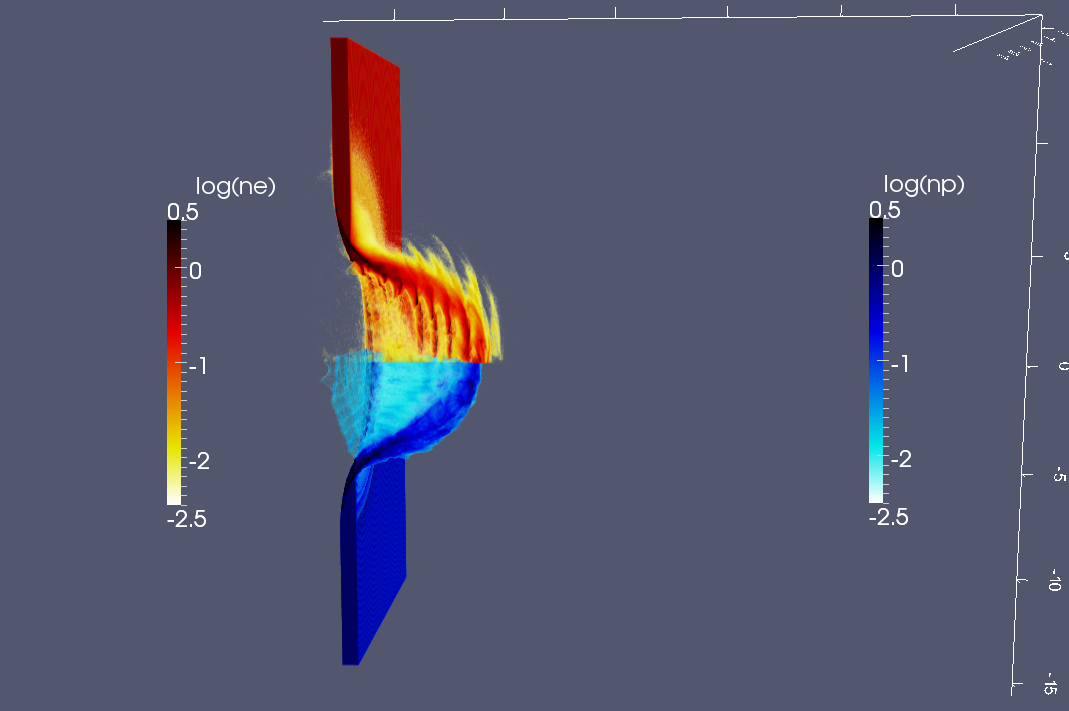 3D results figures
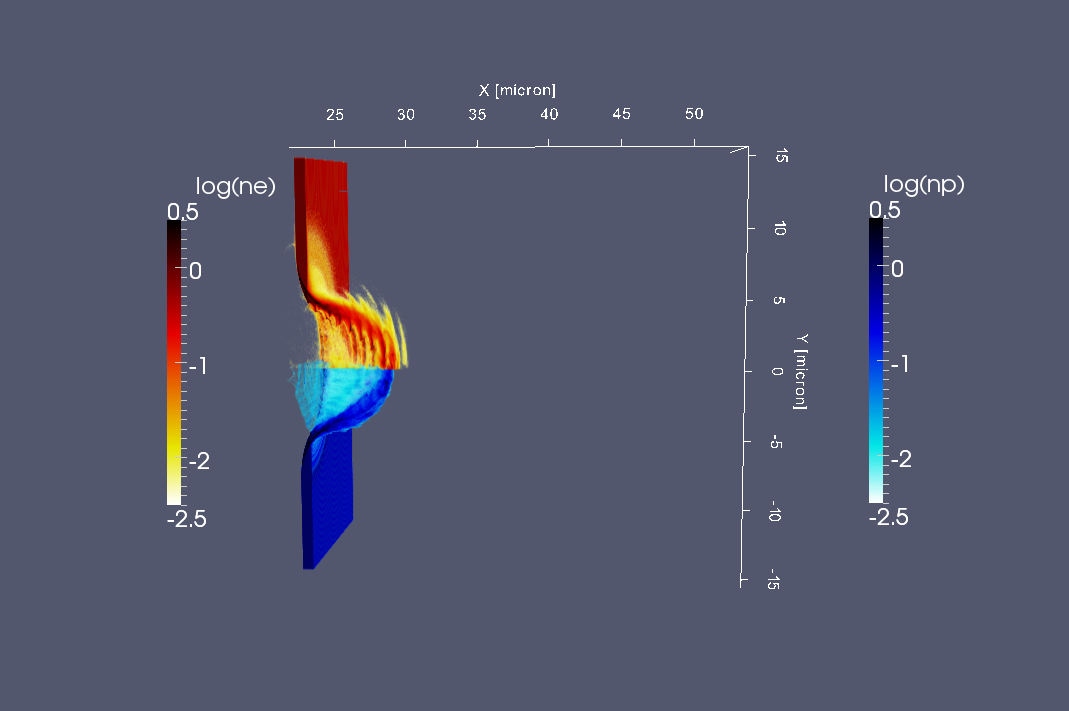 3D results figures
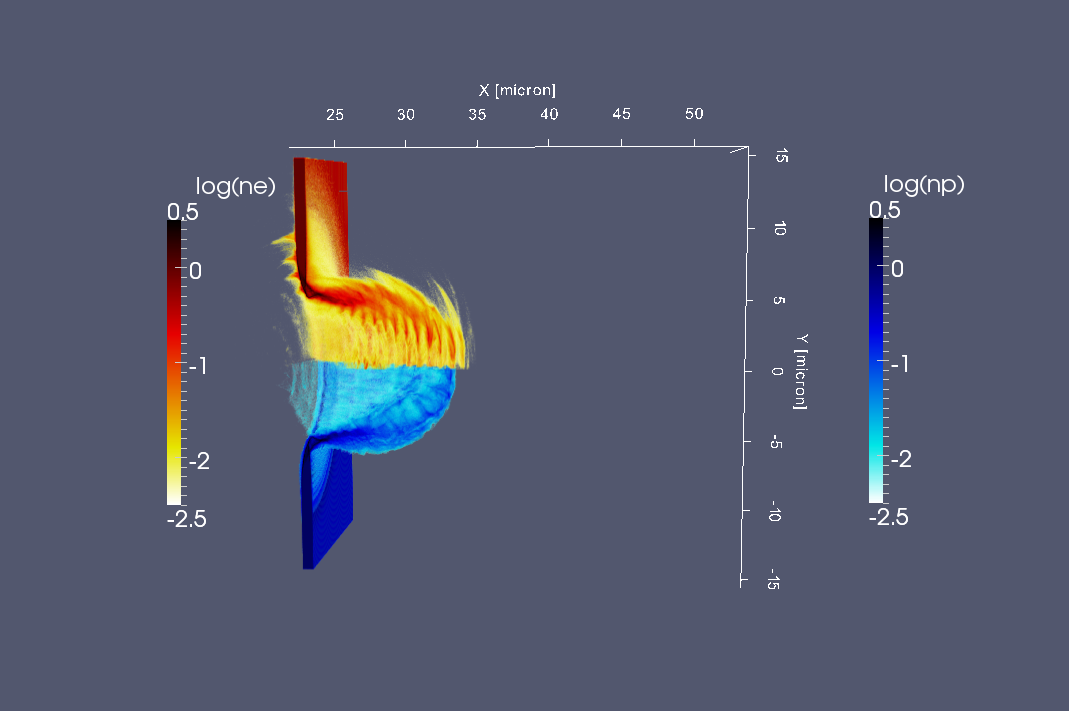 3D results figures
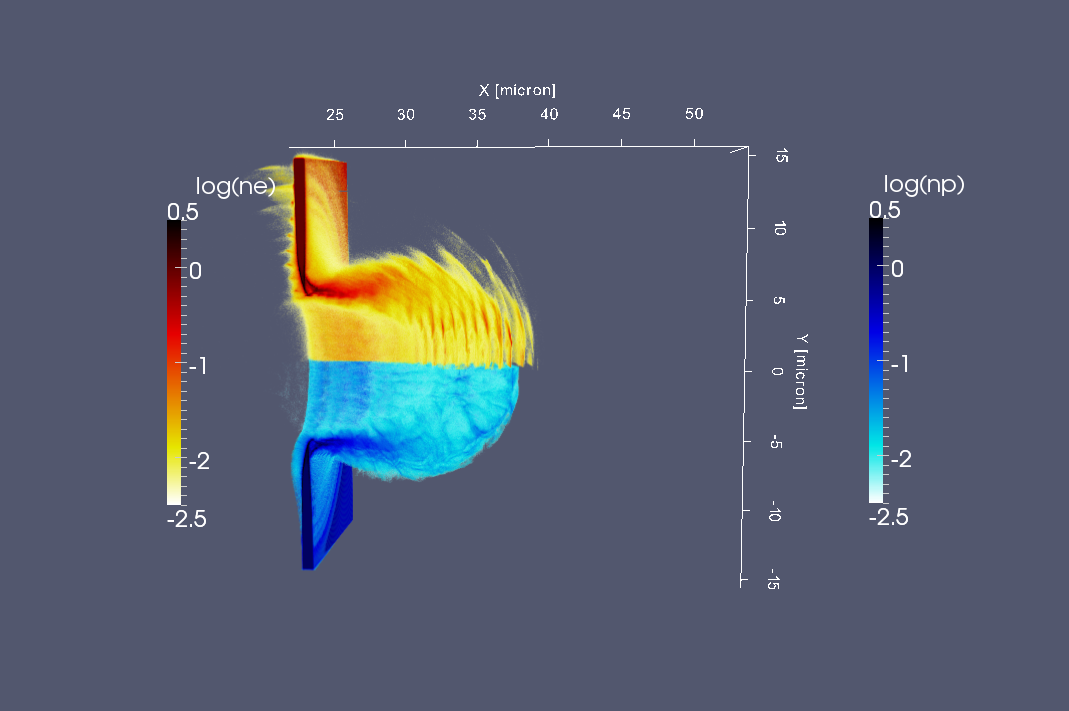 3D results figures
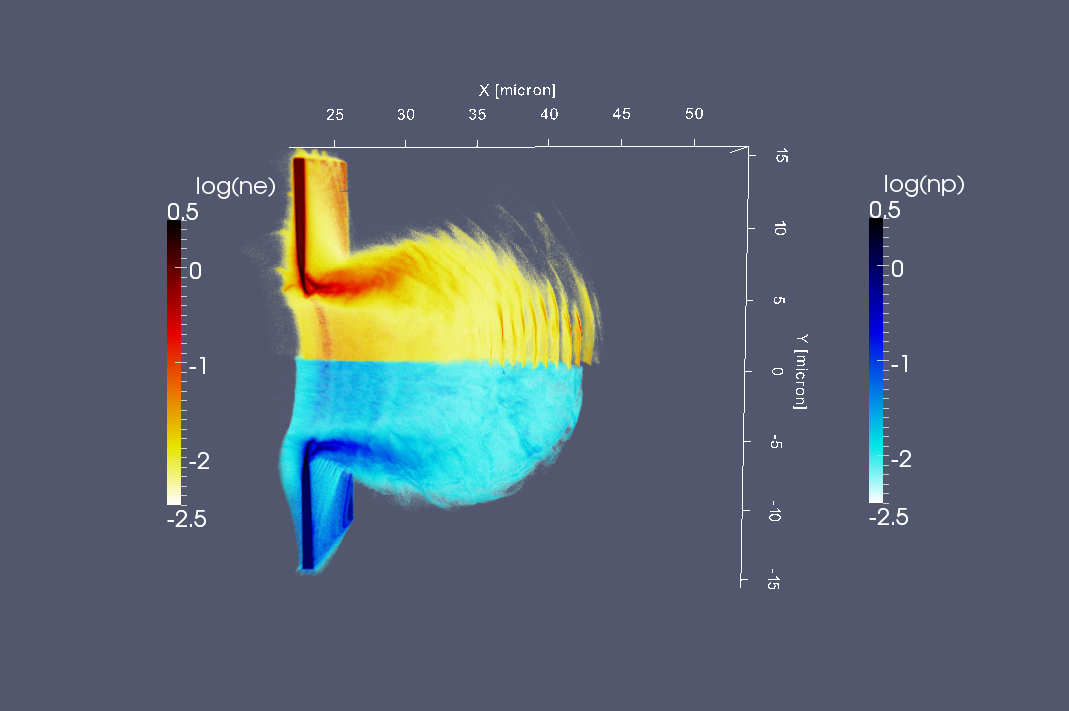 3D results figures
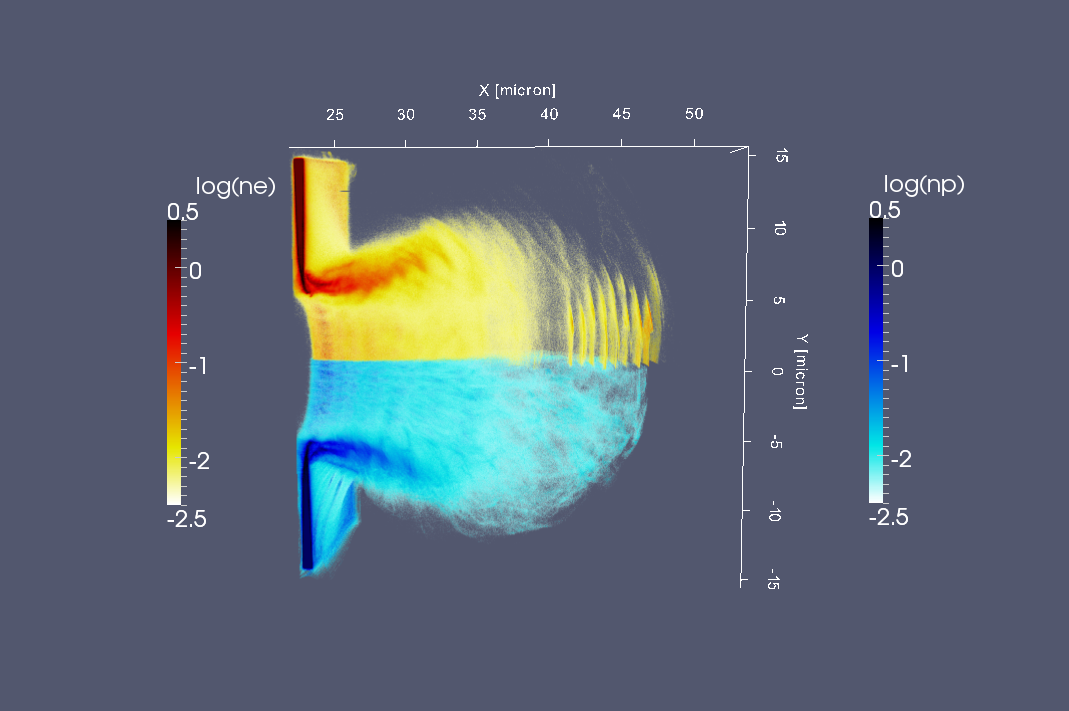 3D results figures
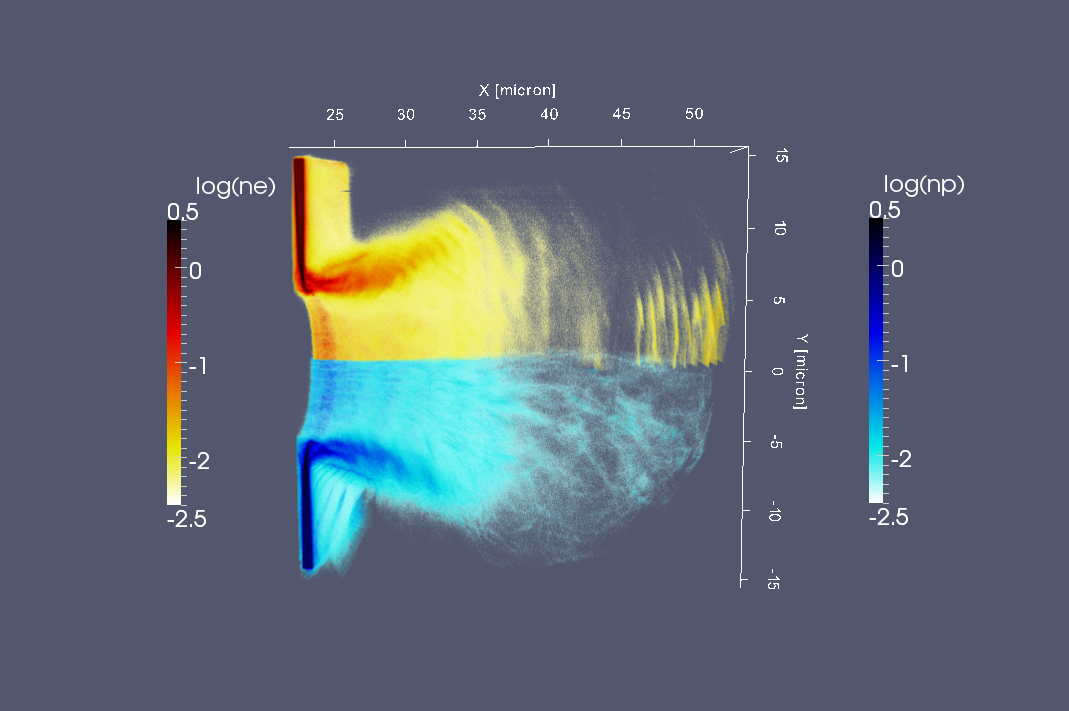 3D results figures
B) C6+ + H+ contaminants
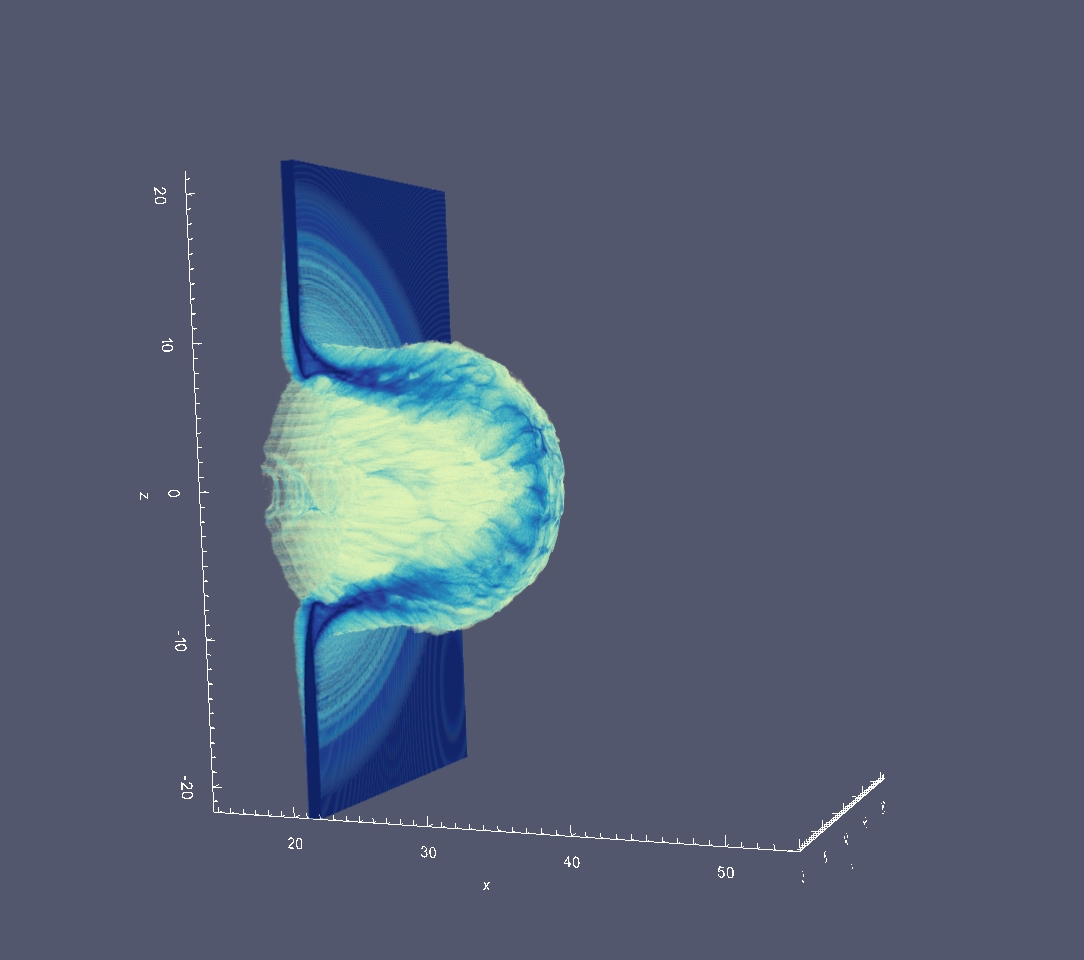 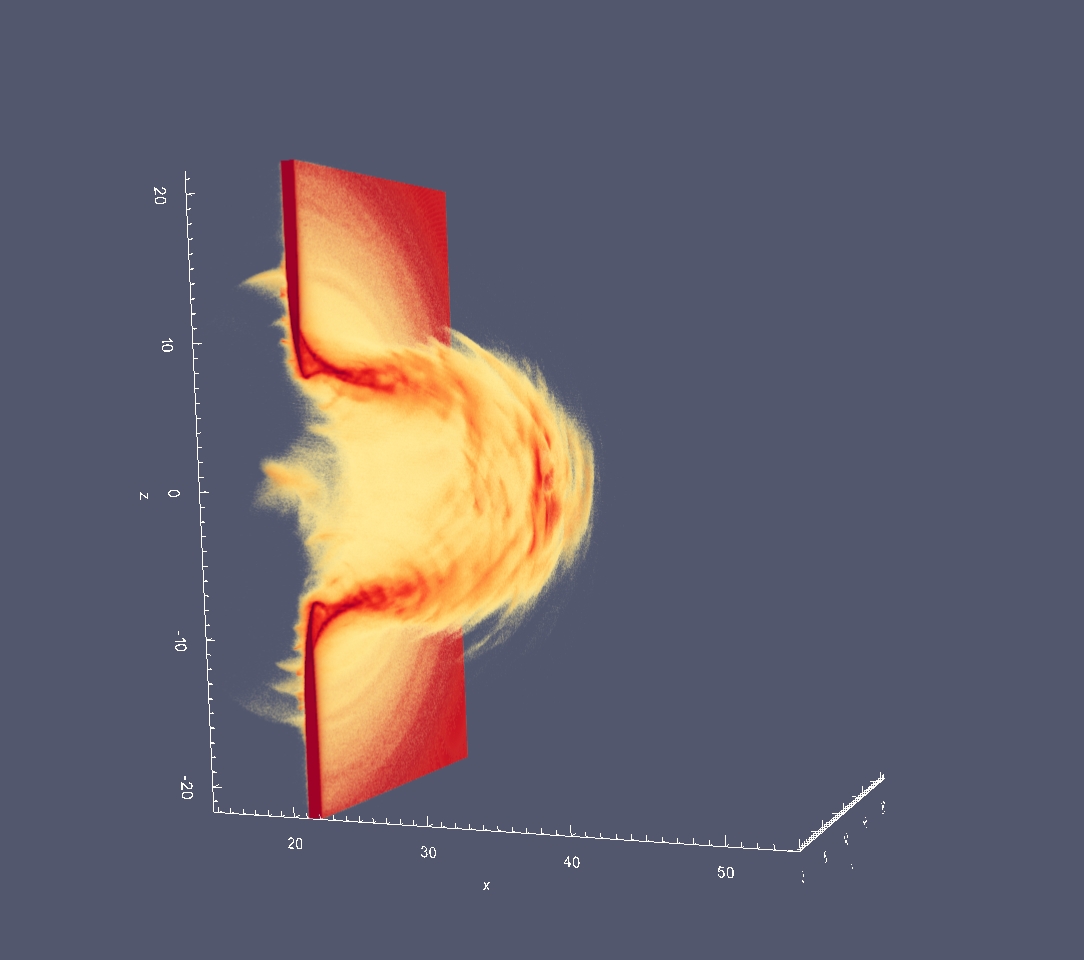 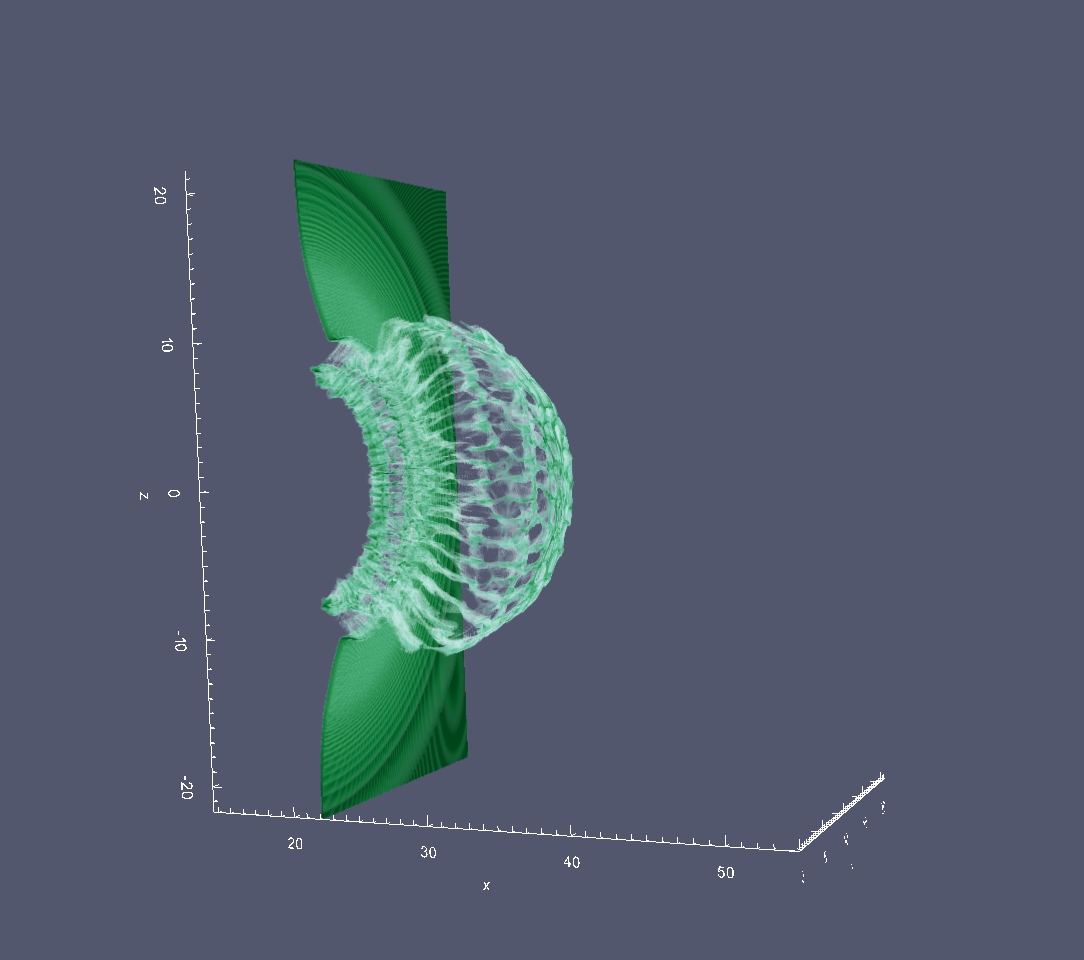 carbon ions
proton contaminants
electrons
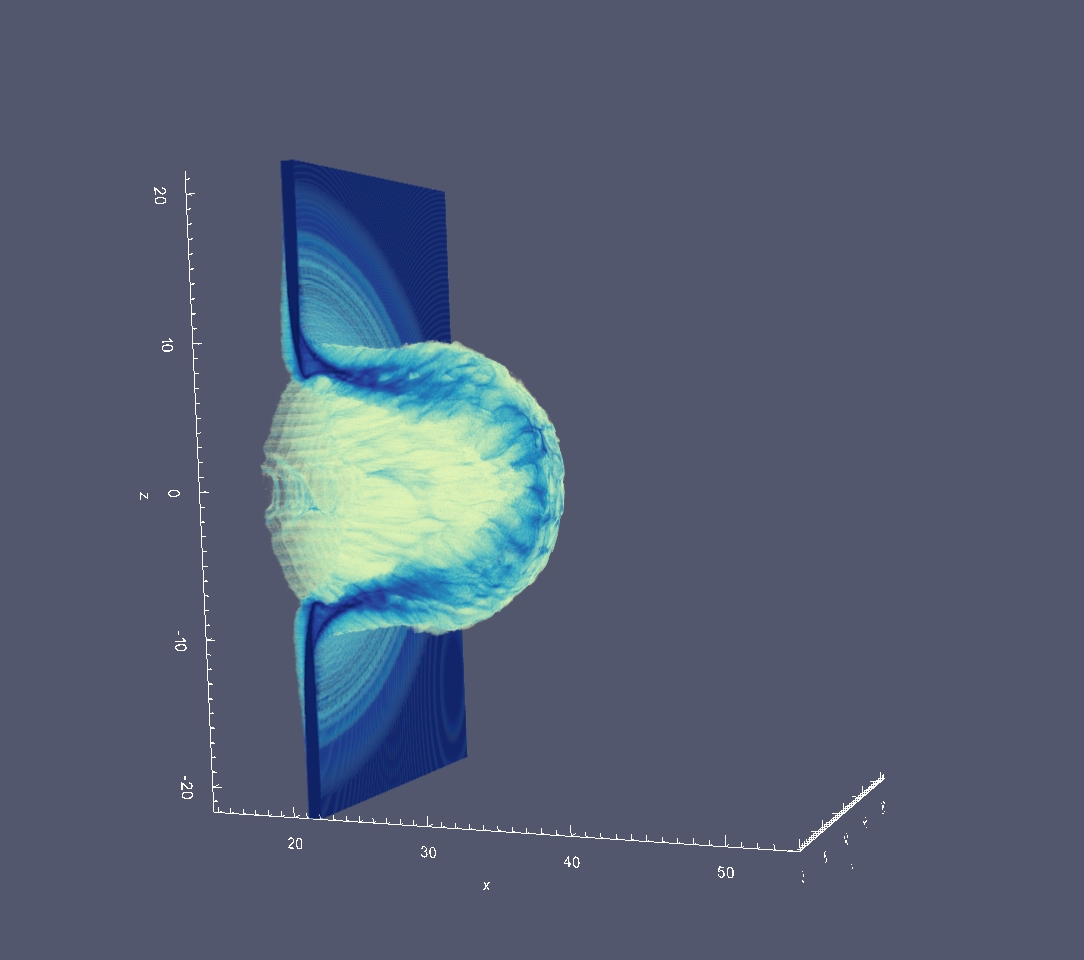 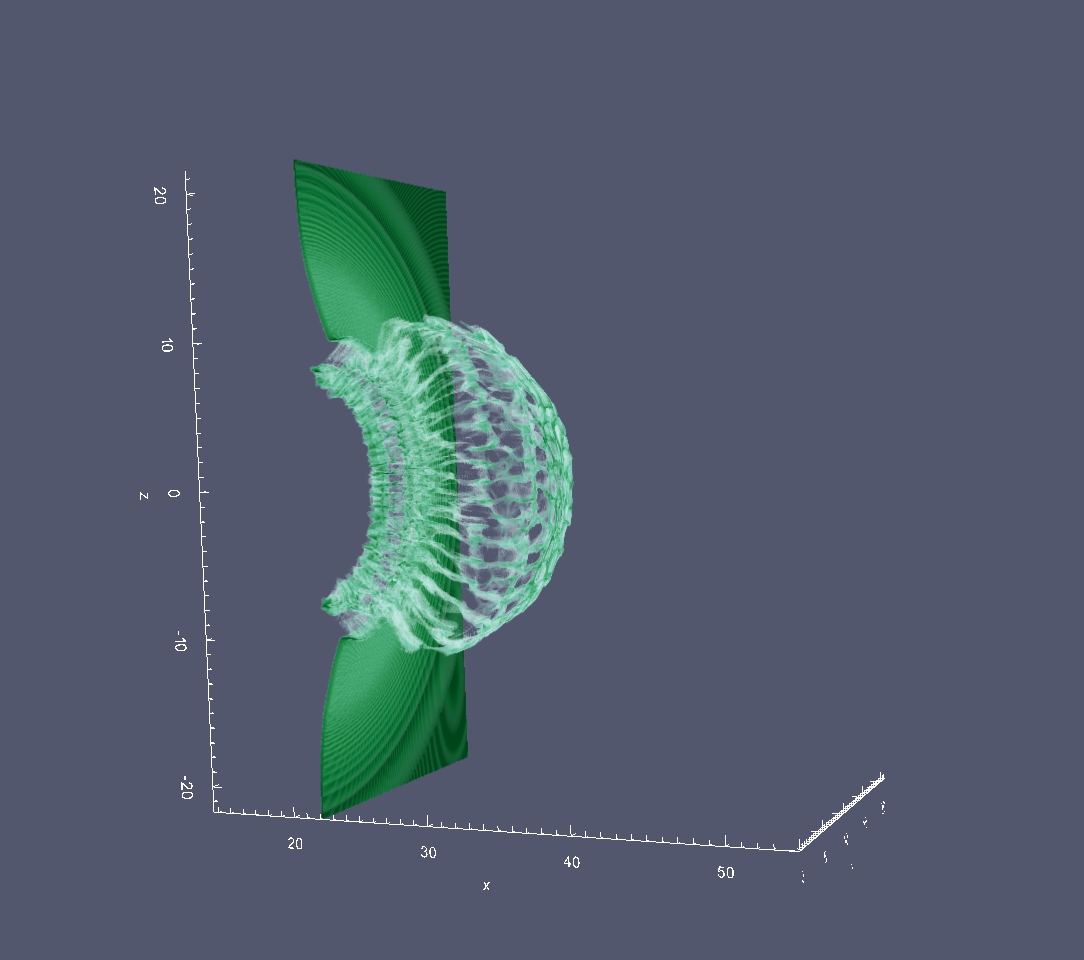 H+
C6+
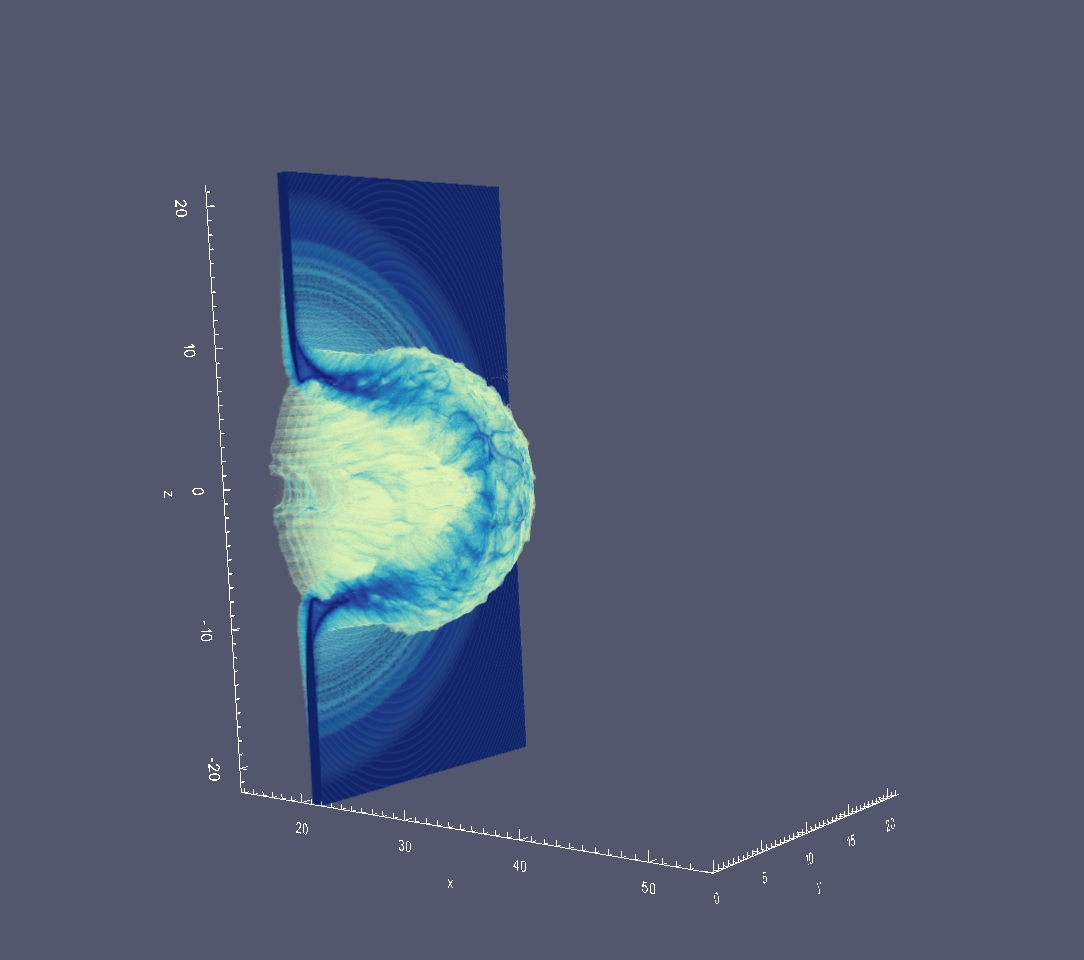 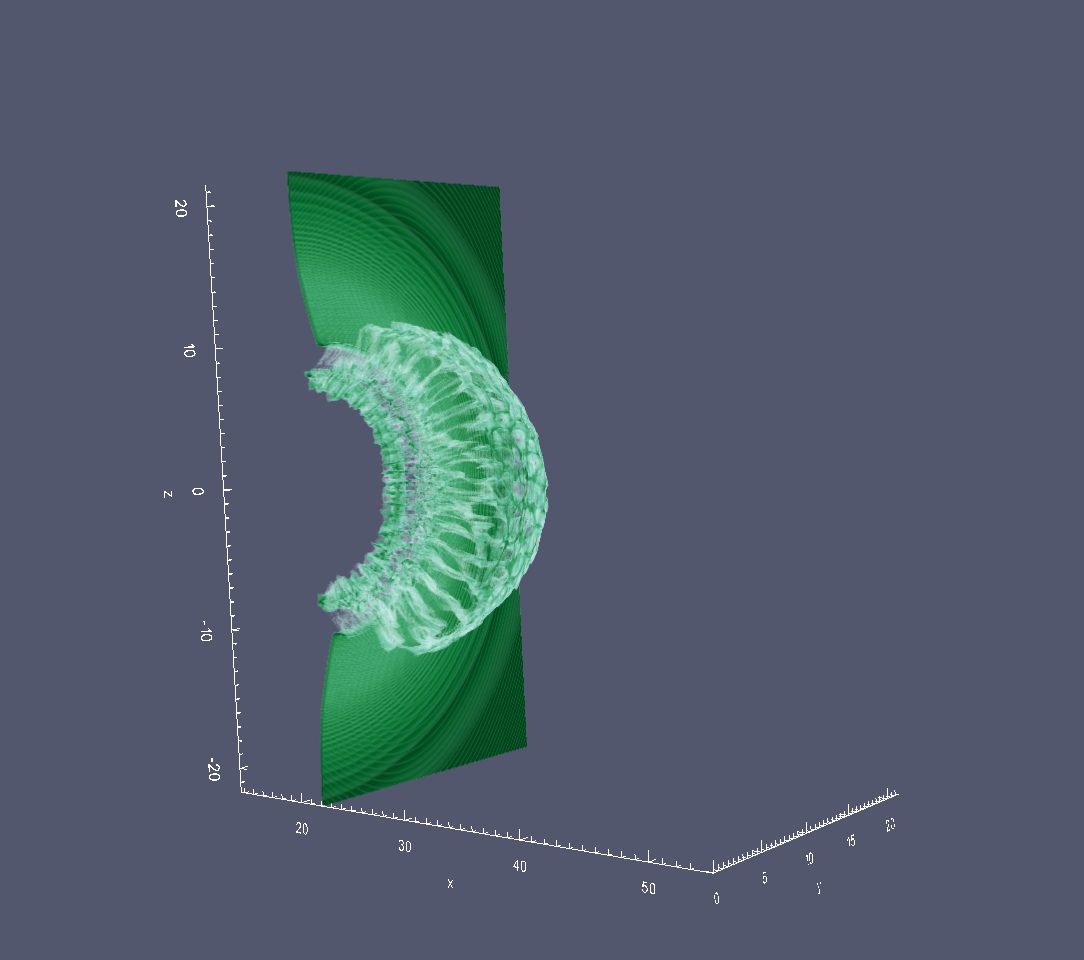 H+
C6+
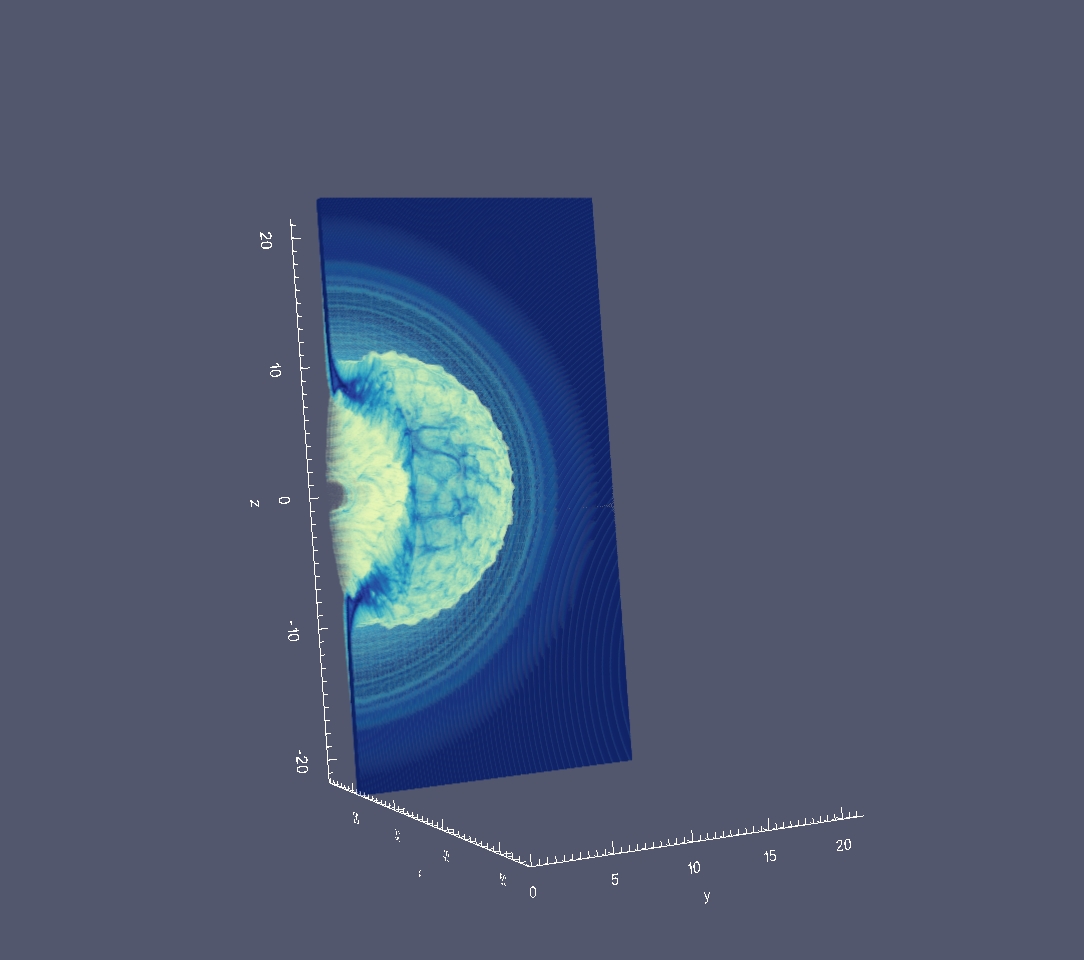 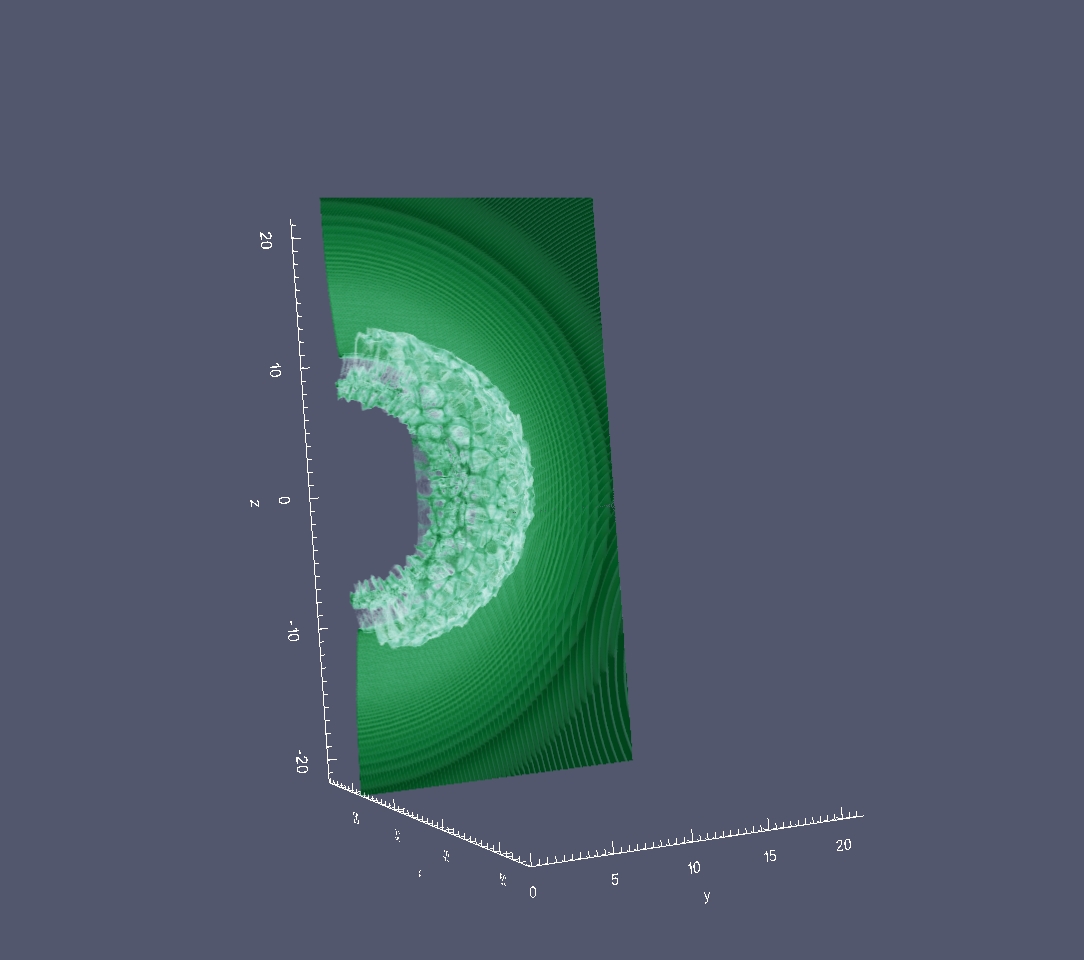 H+
C6+
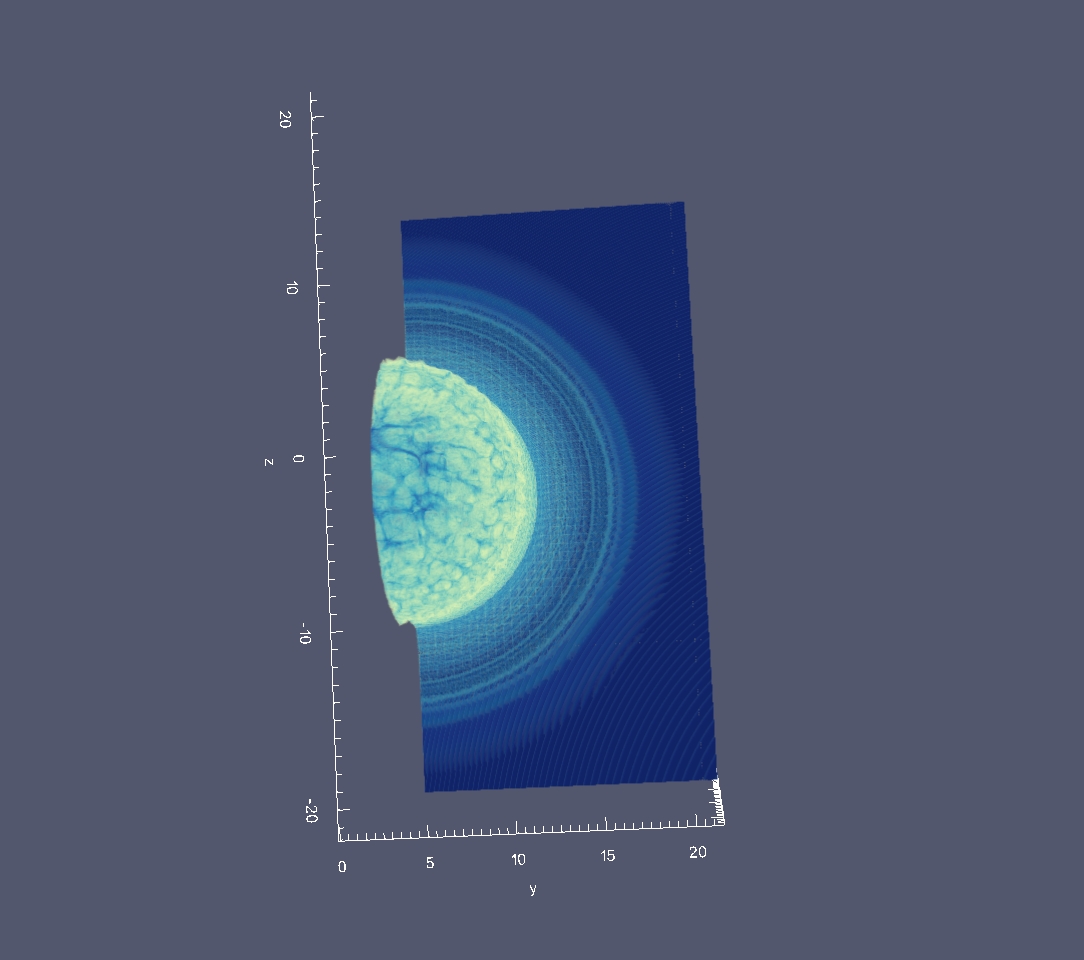 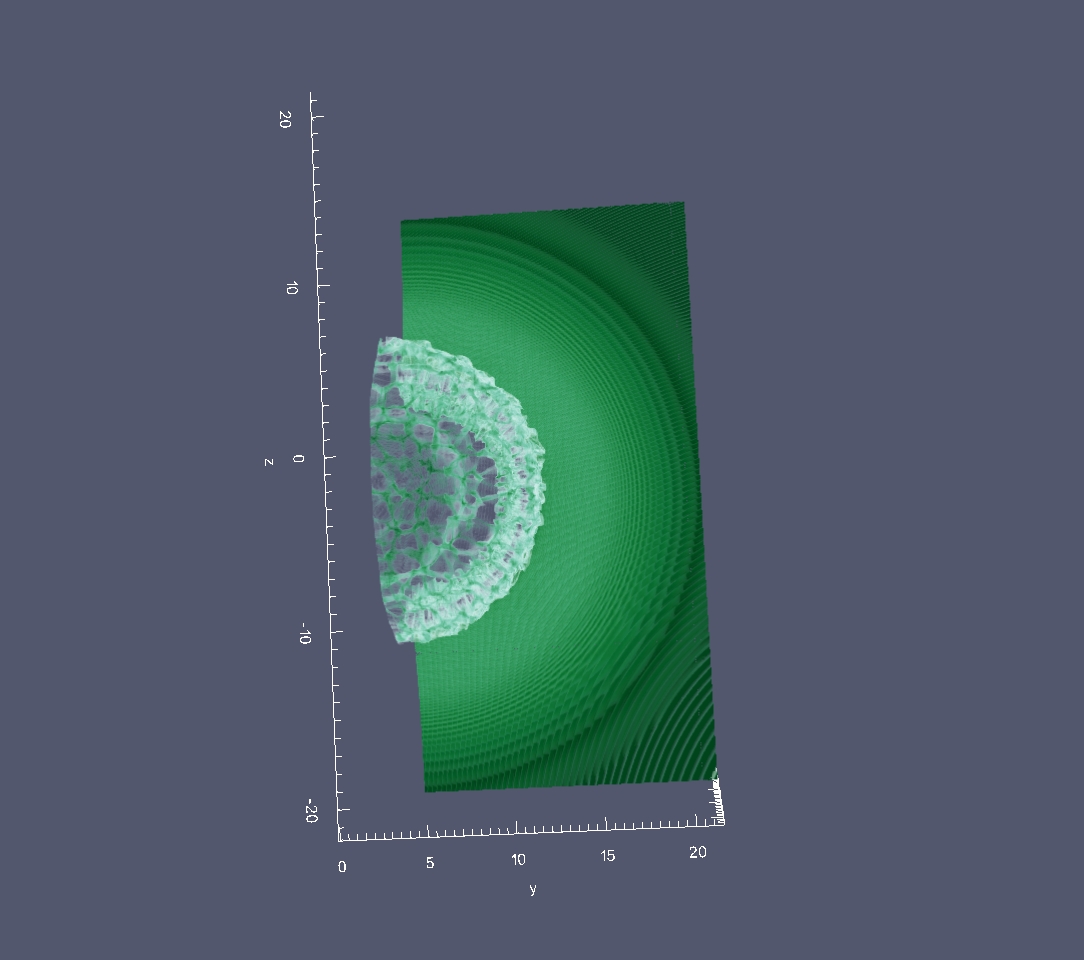 H+
C6+
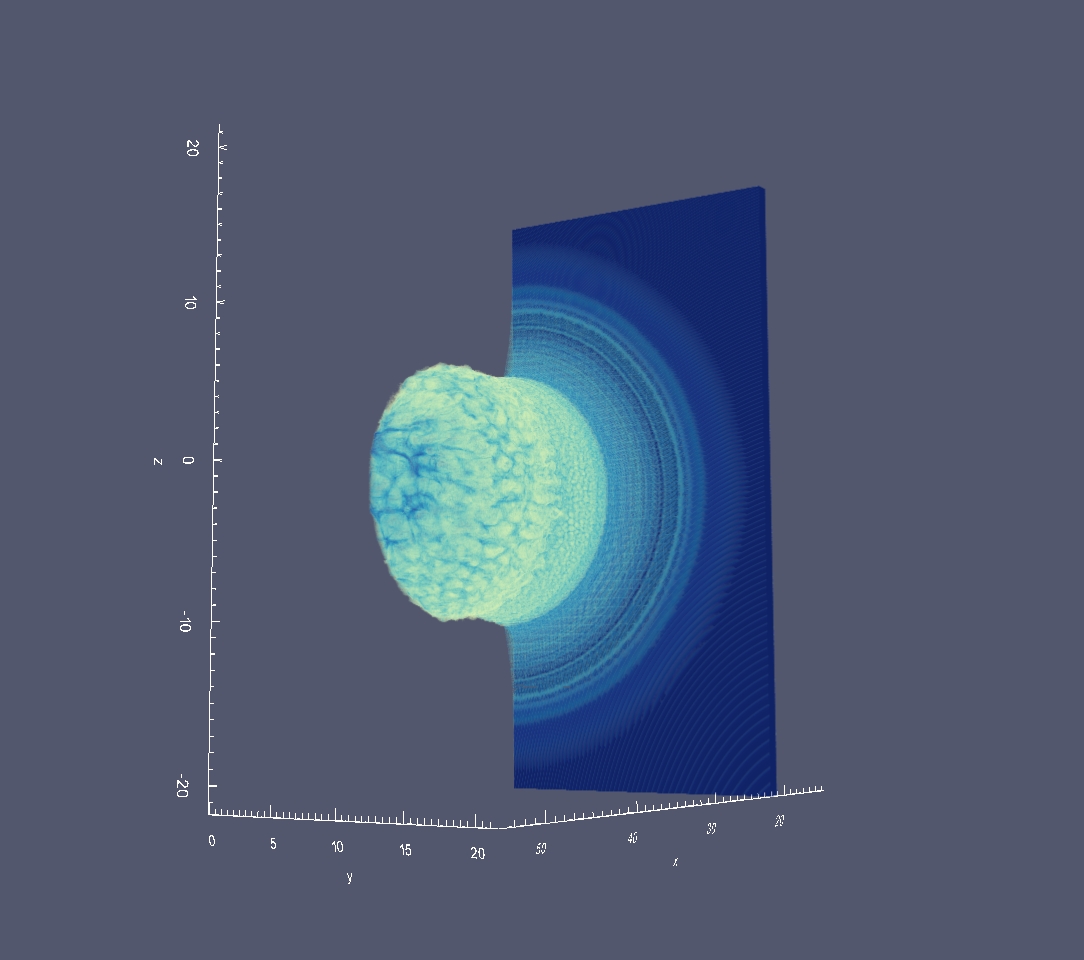 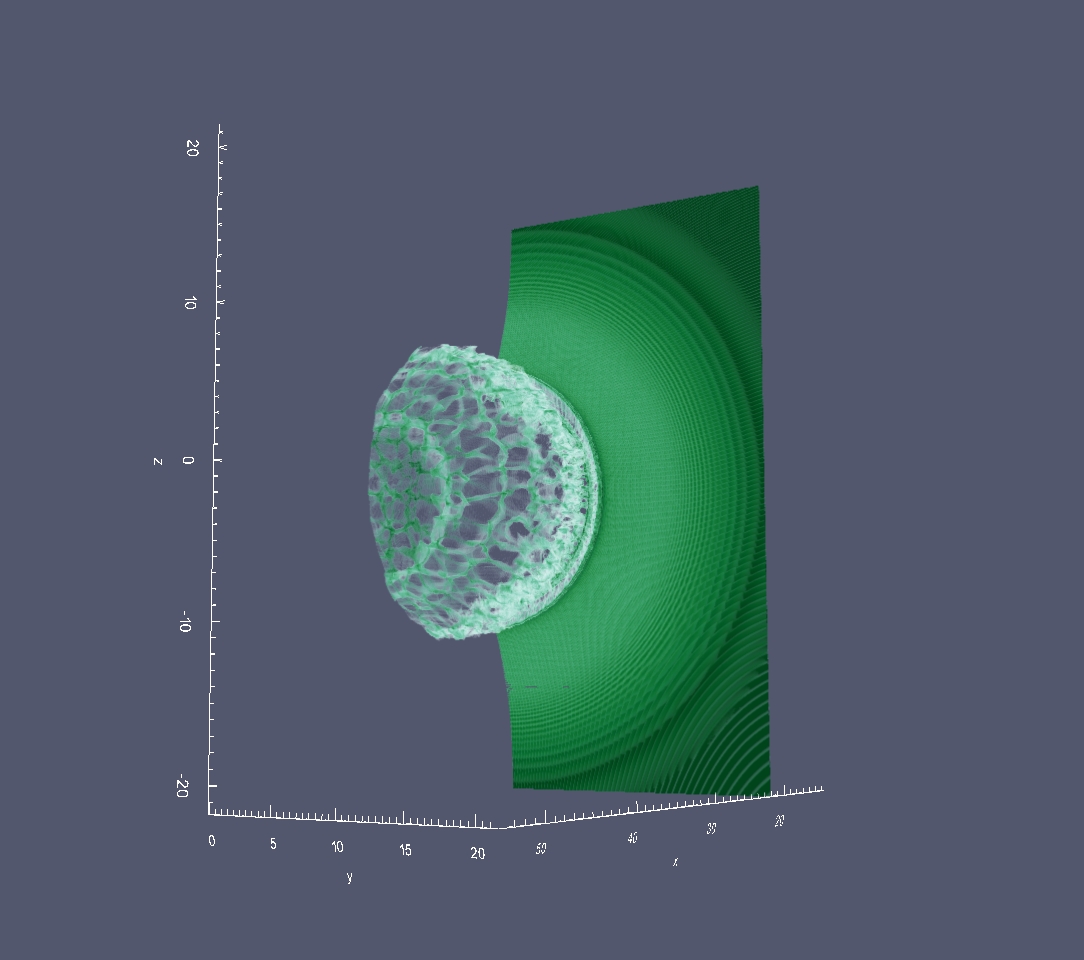 H+
C6+
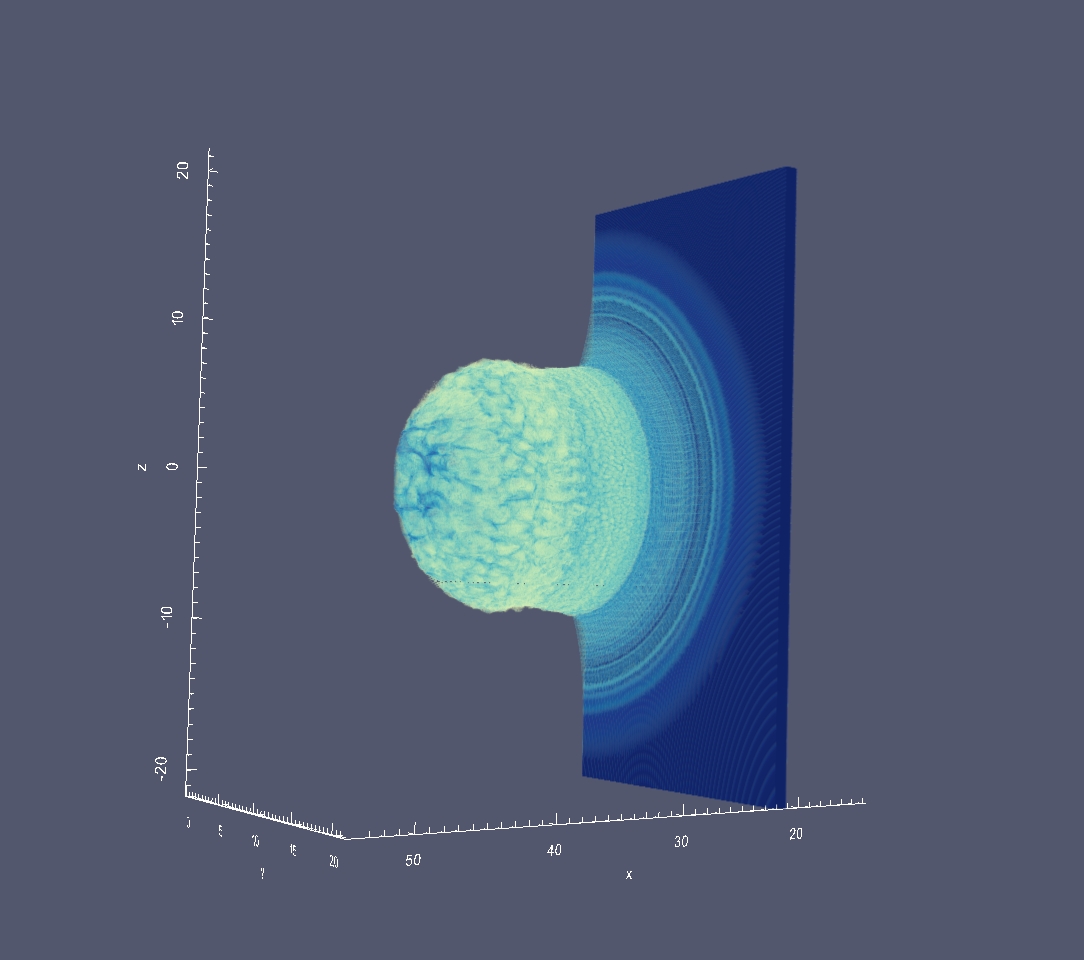 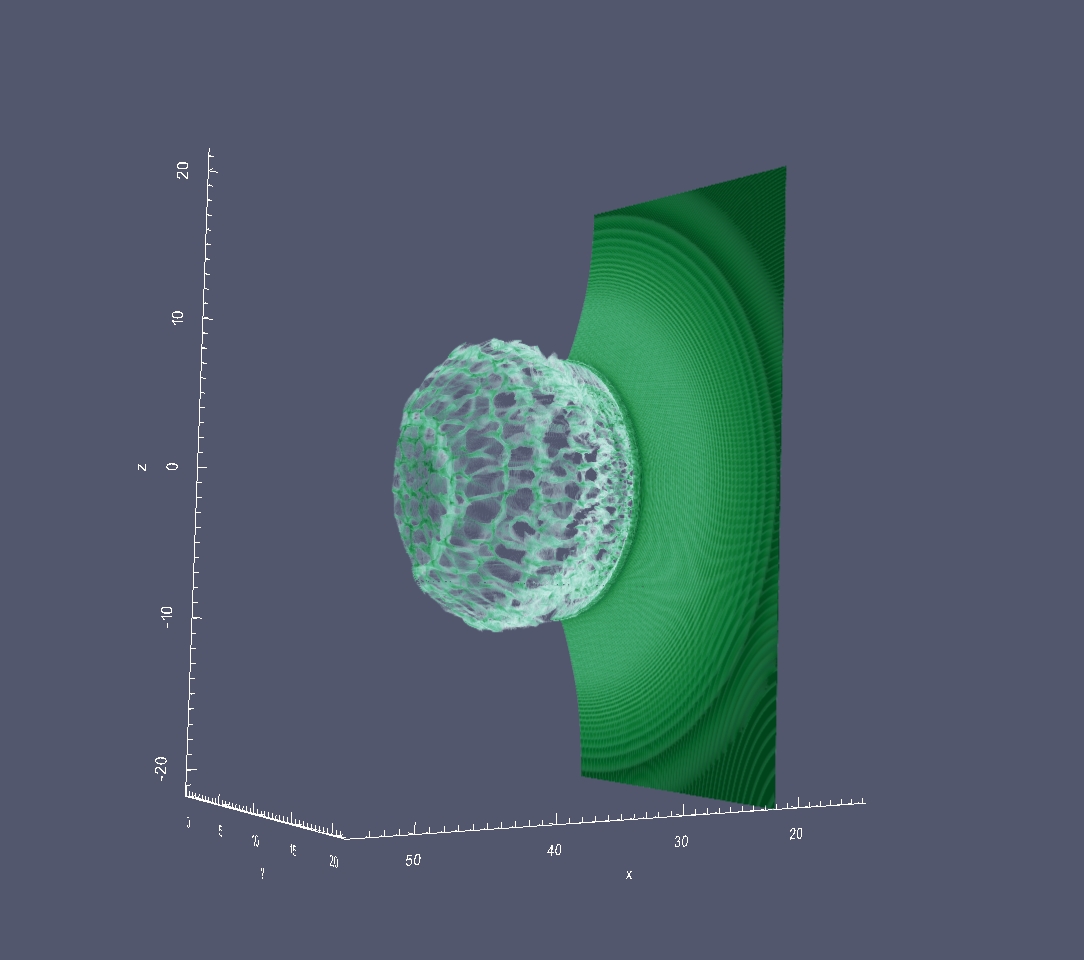 H+
C6+
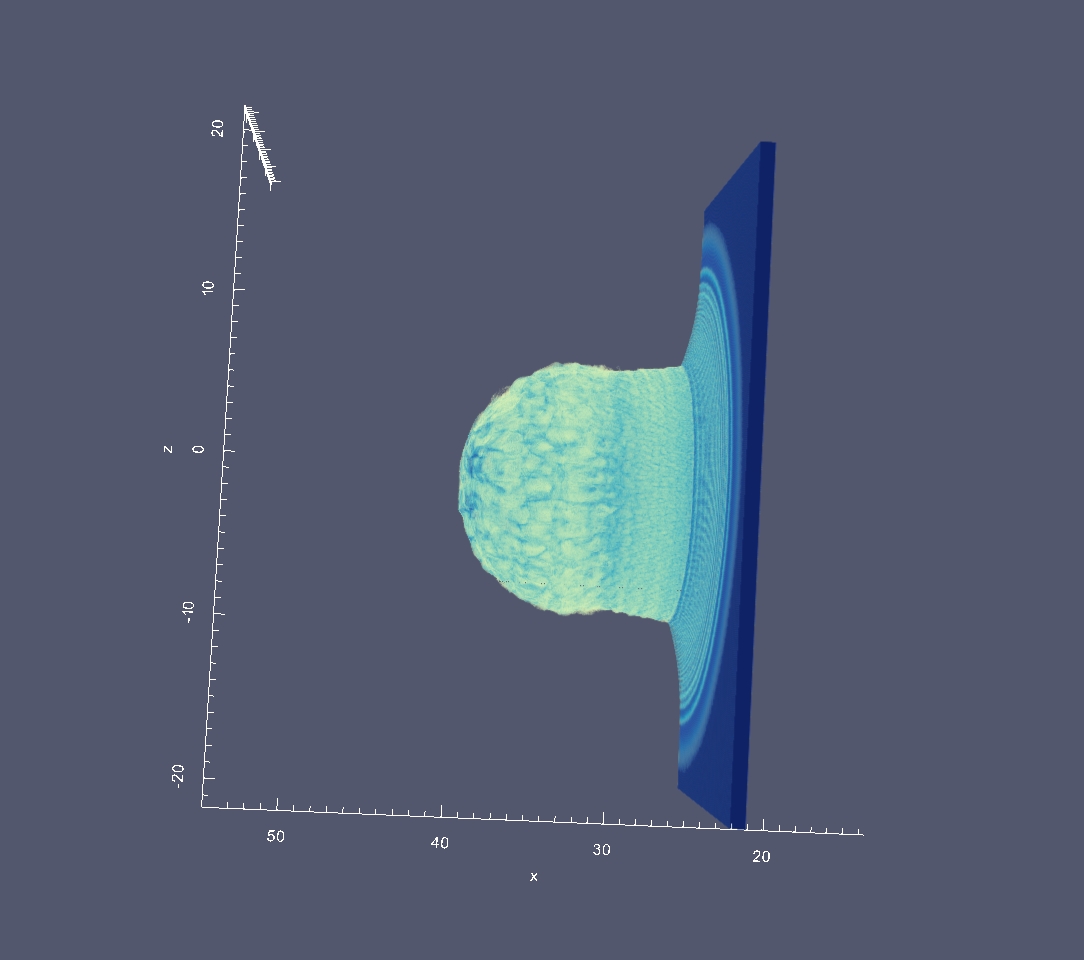 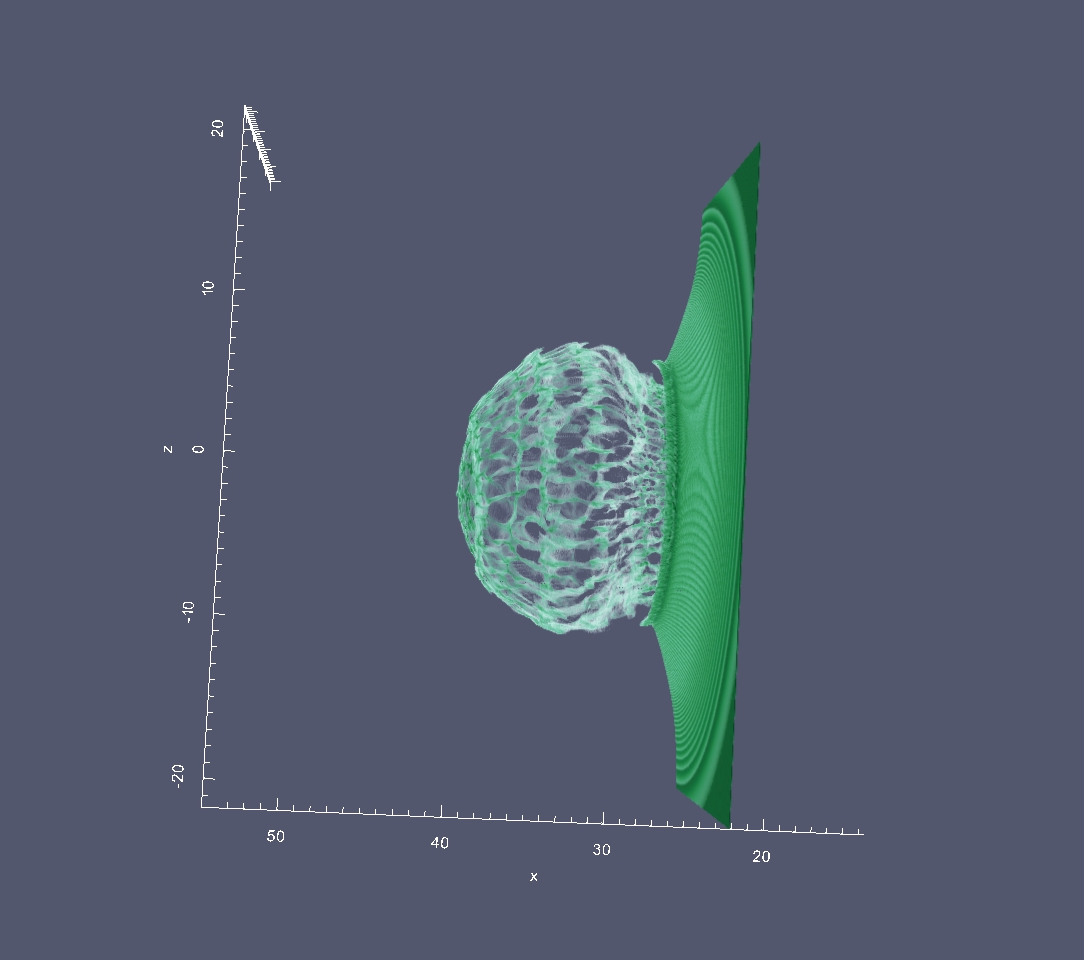 H+
C6+
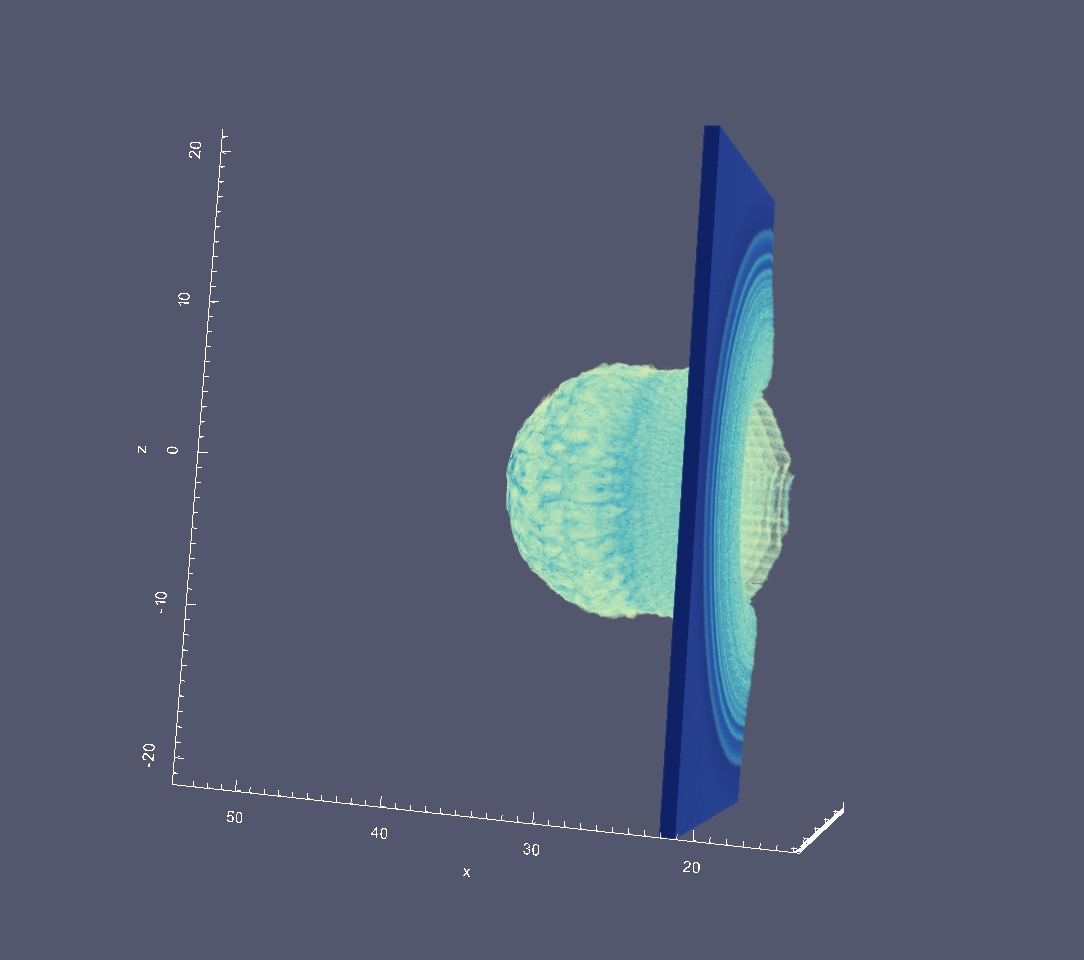 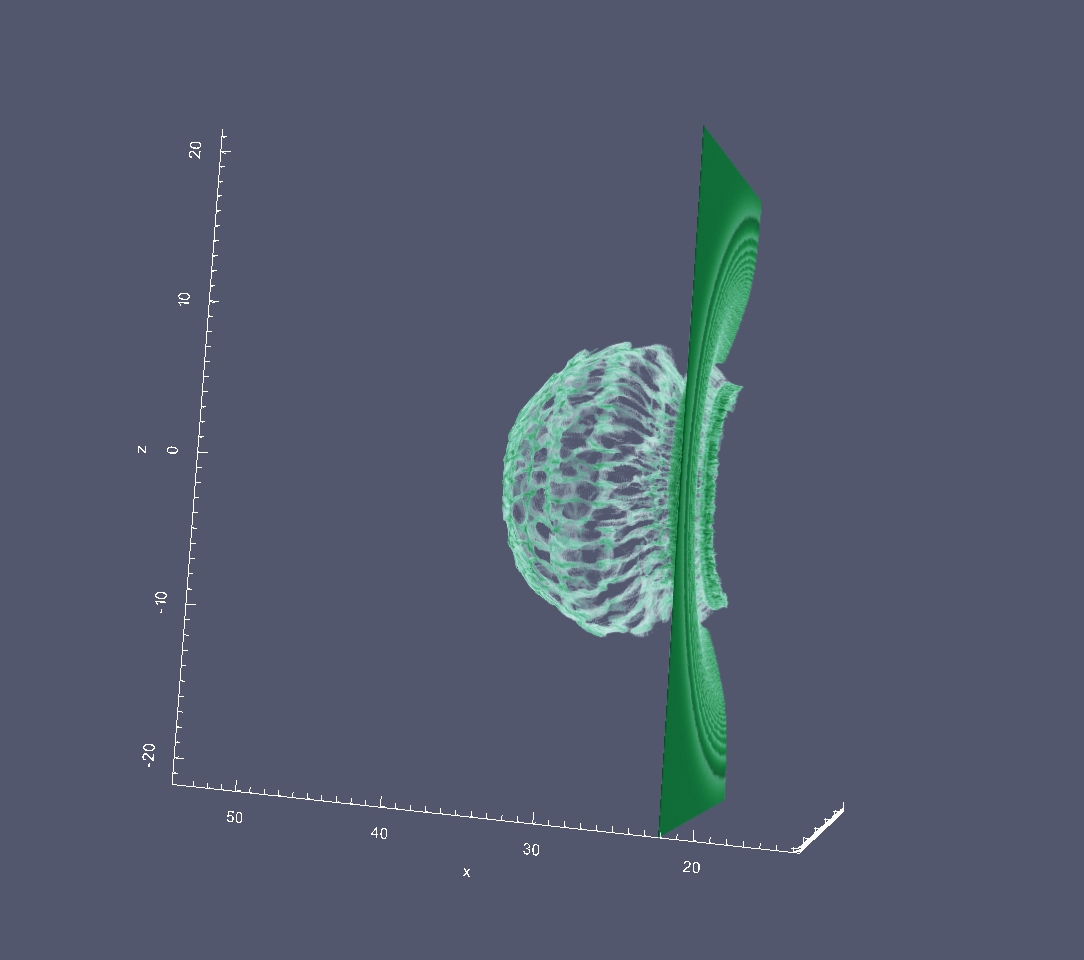 H+
C6+
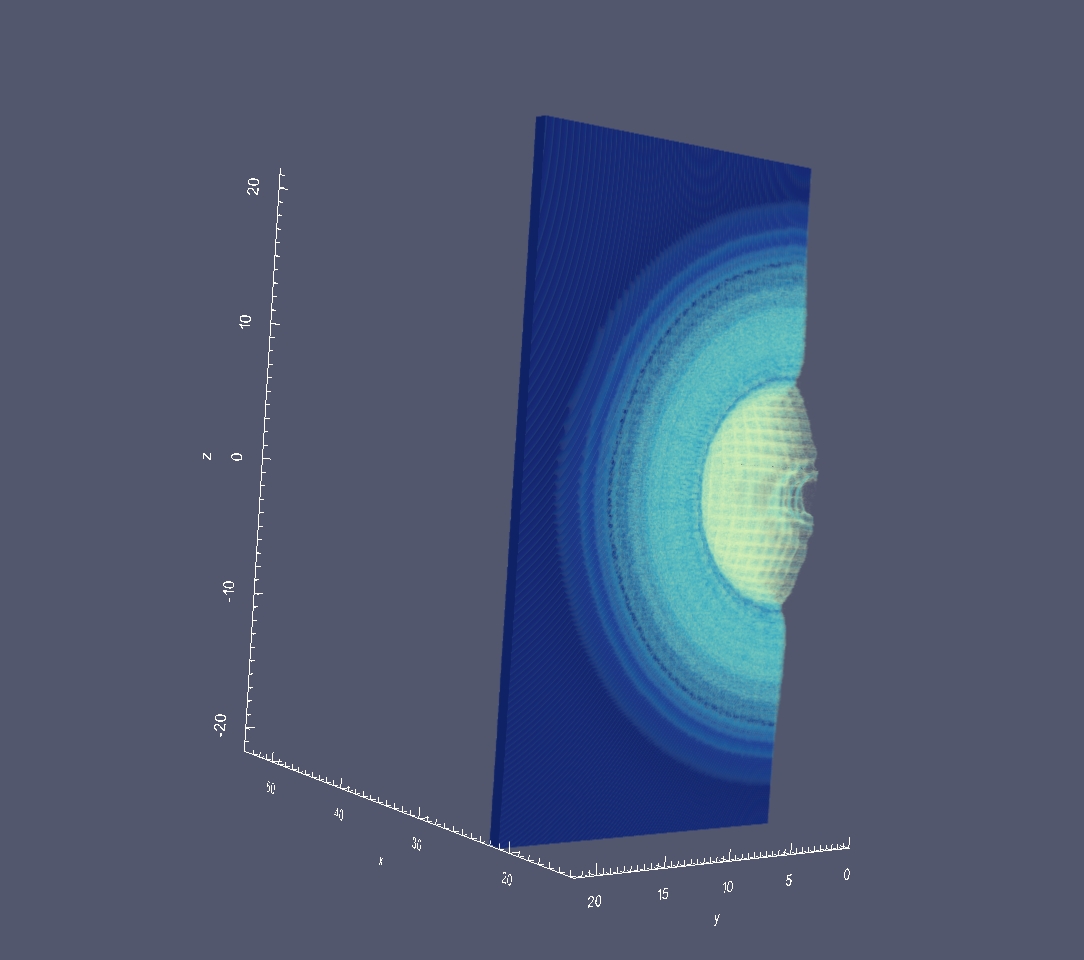 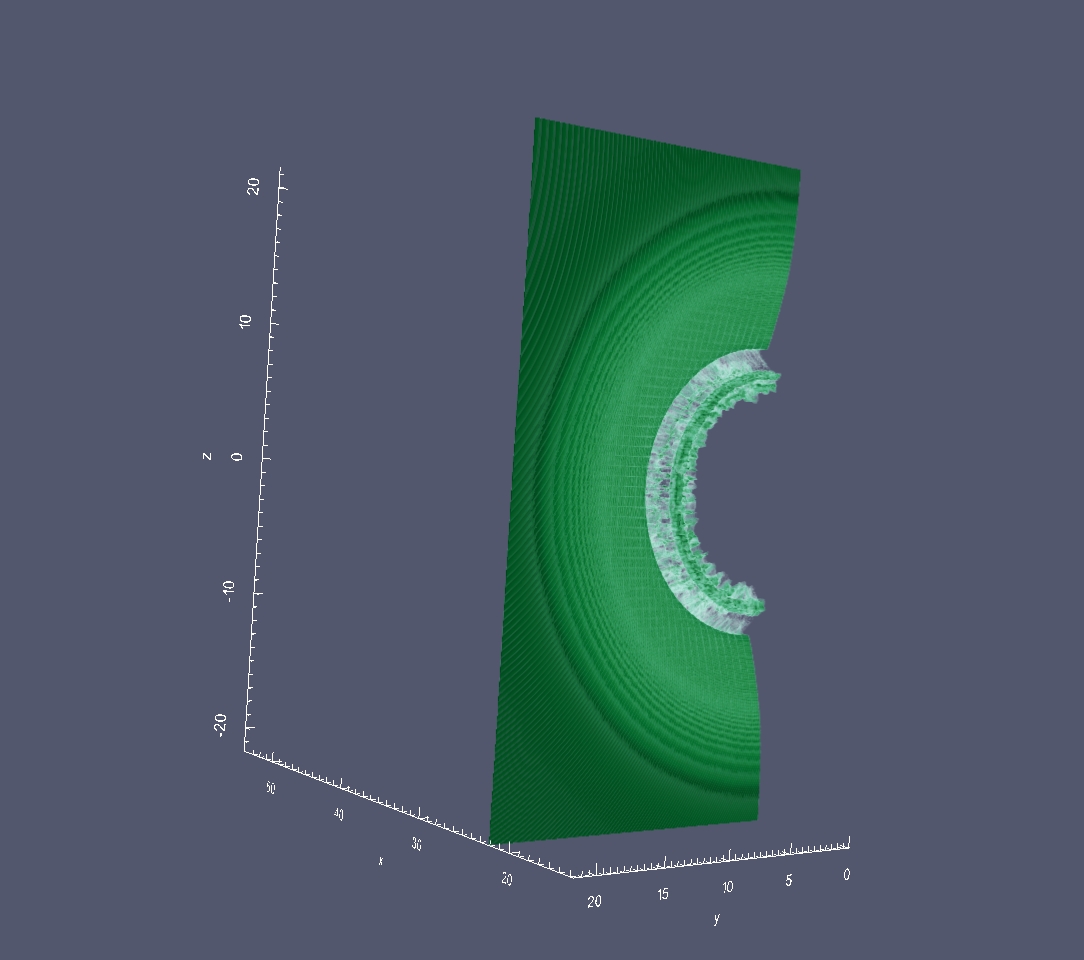 H+
C6+
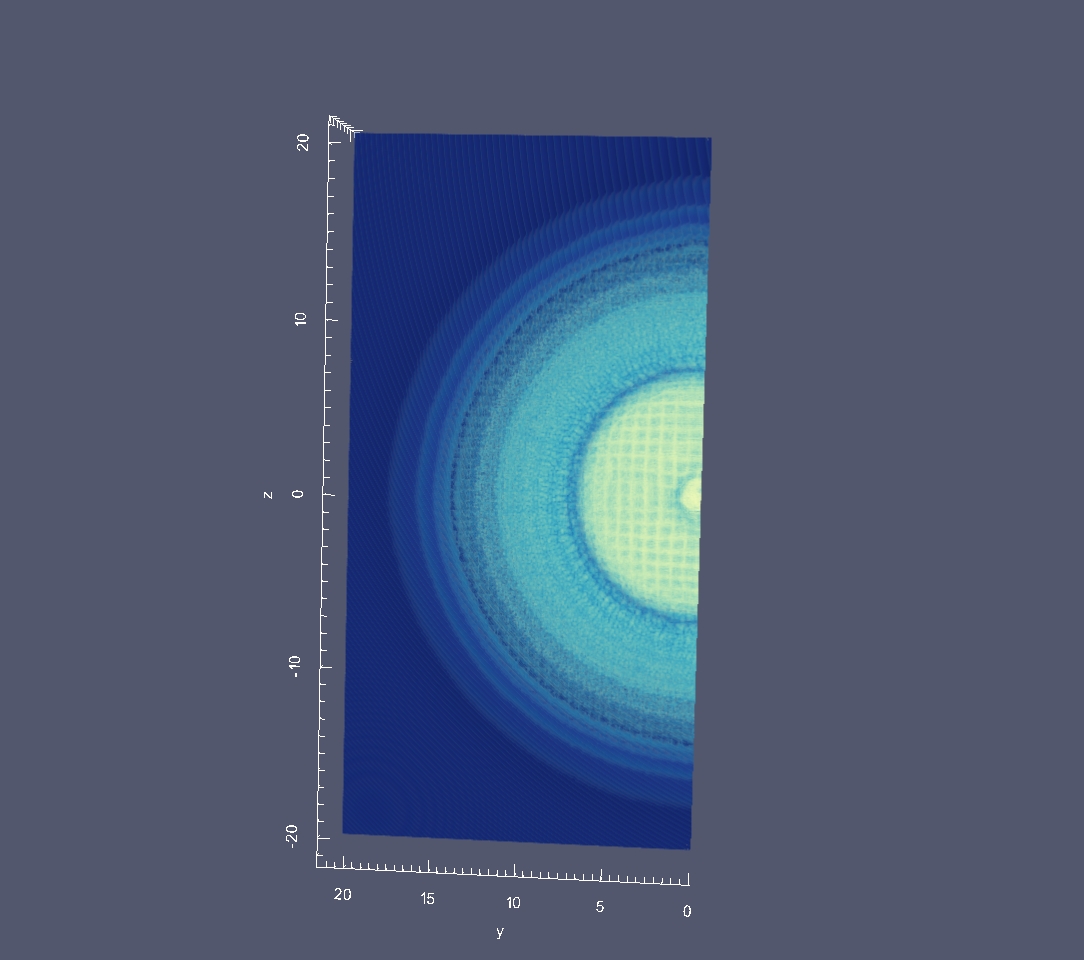 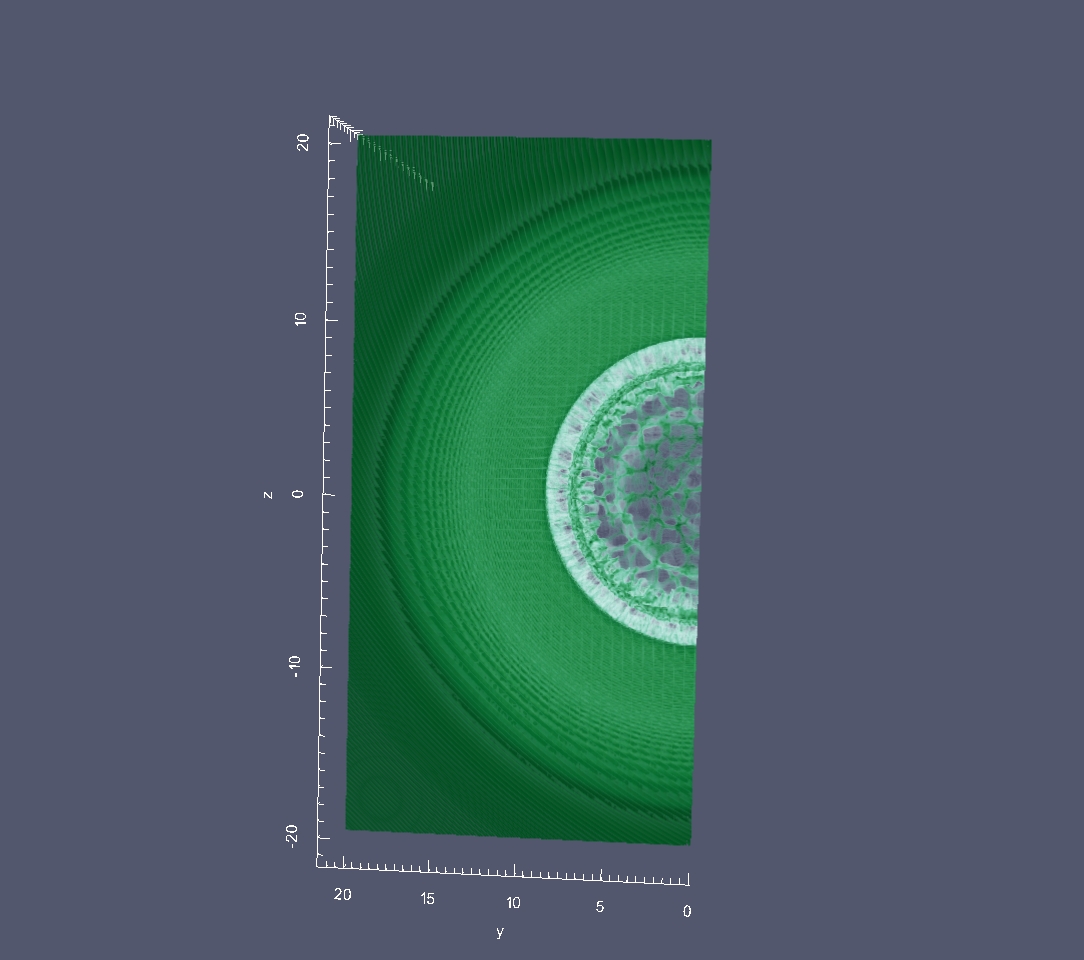 H+
C6+
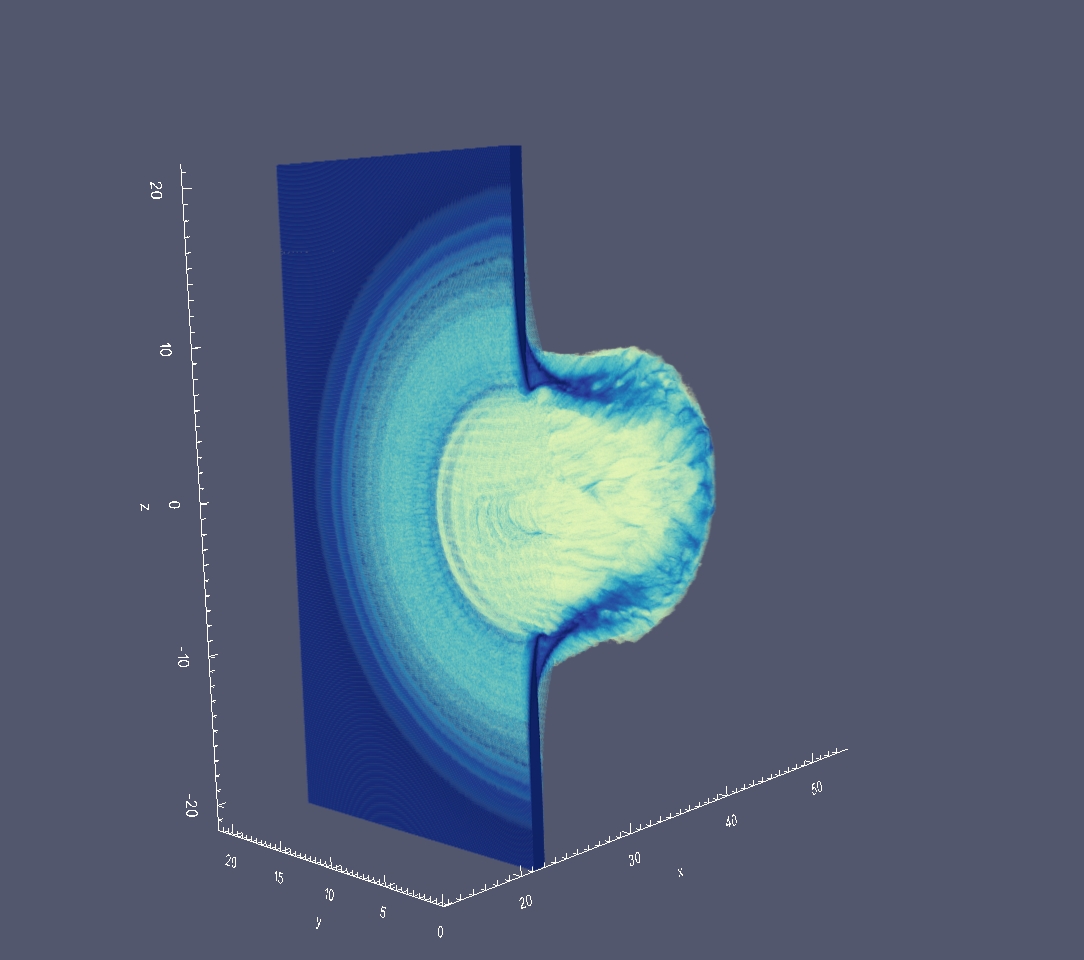 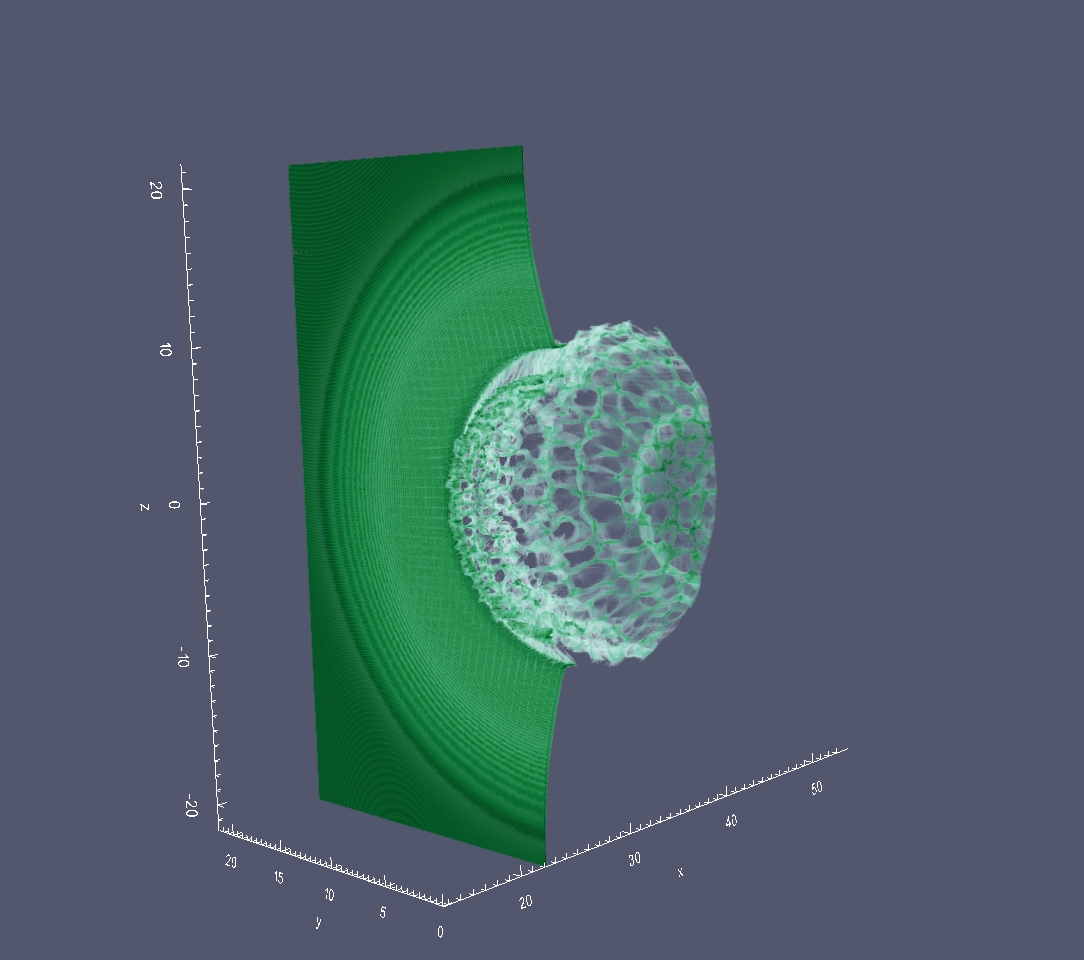 H+
C6+
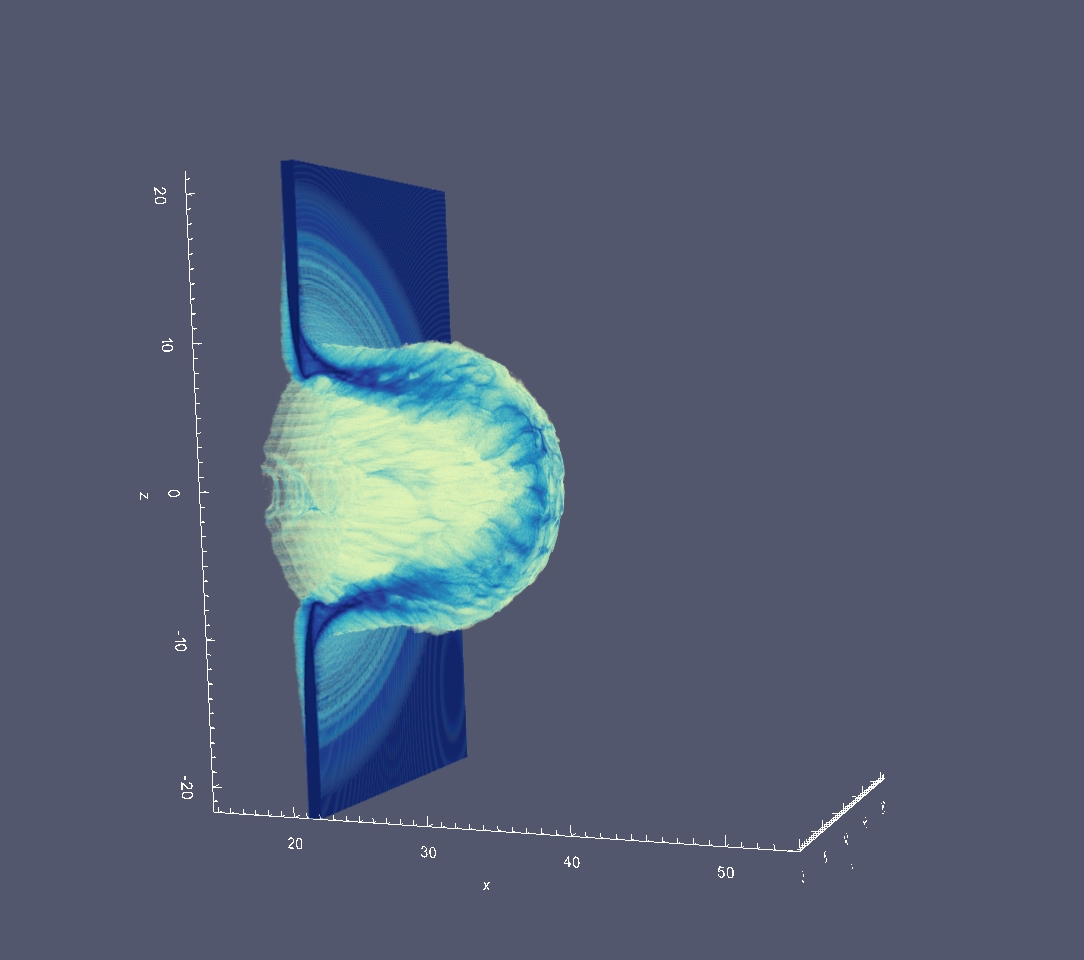 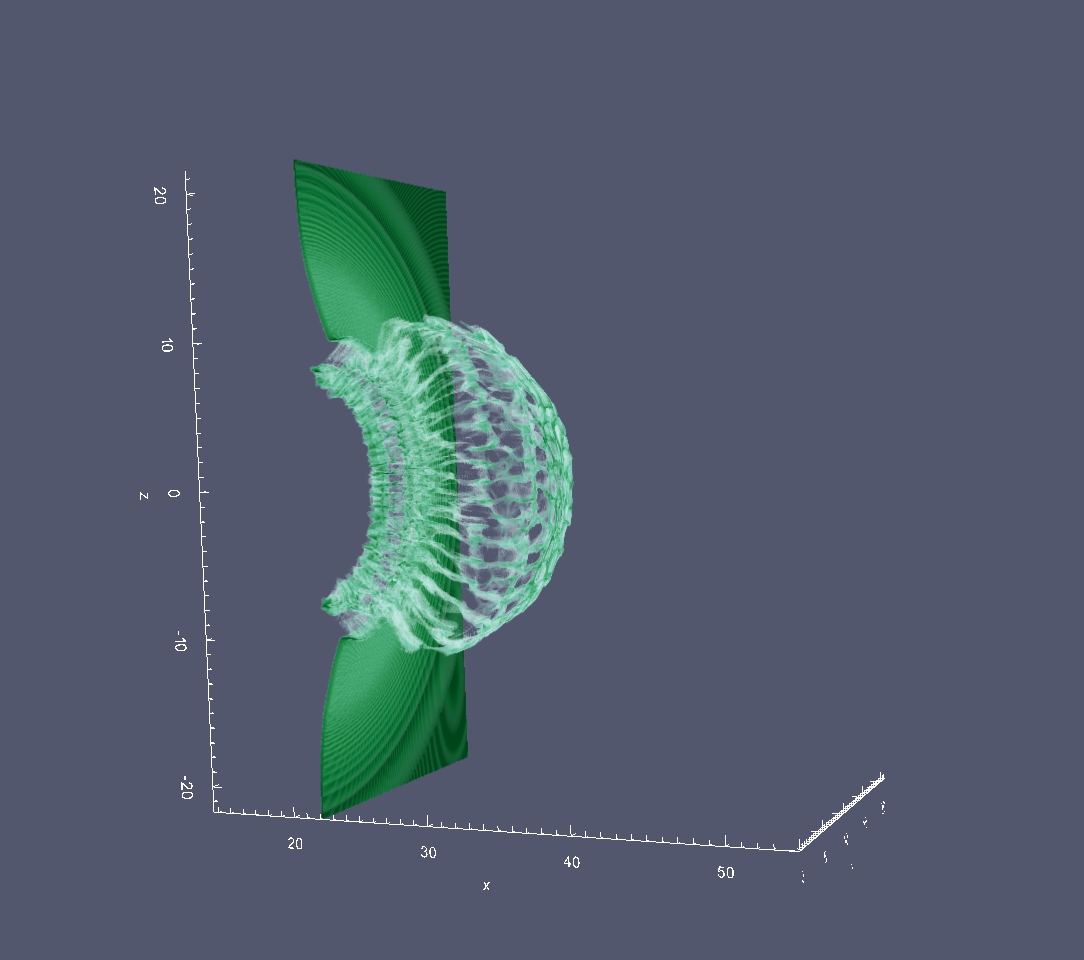 H+
C6+
RCF - simulation
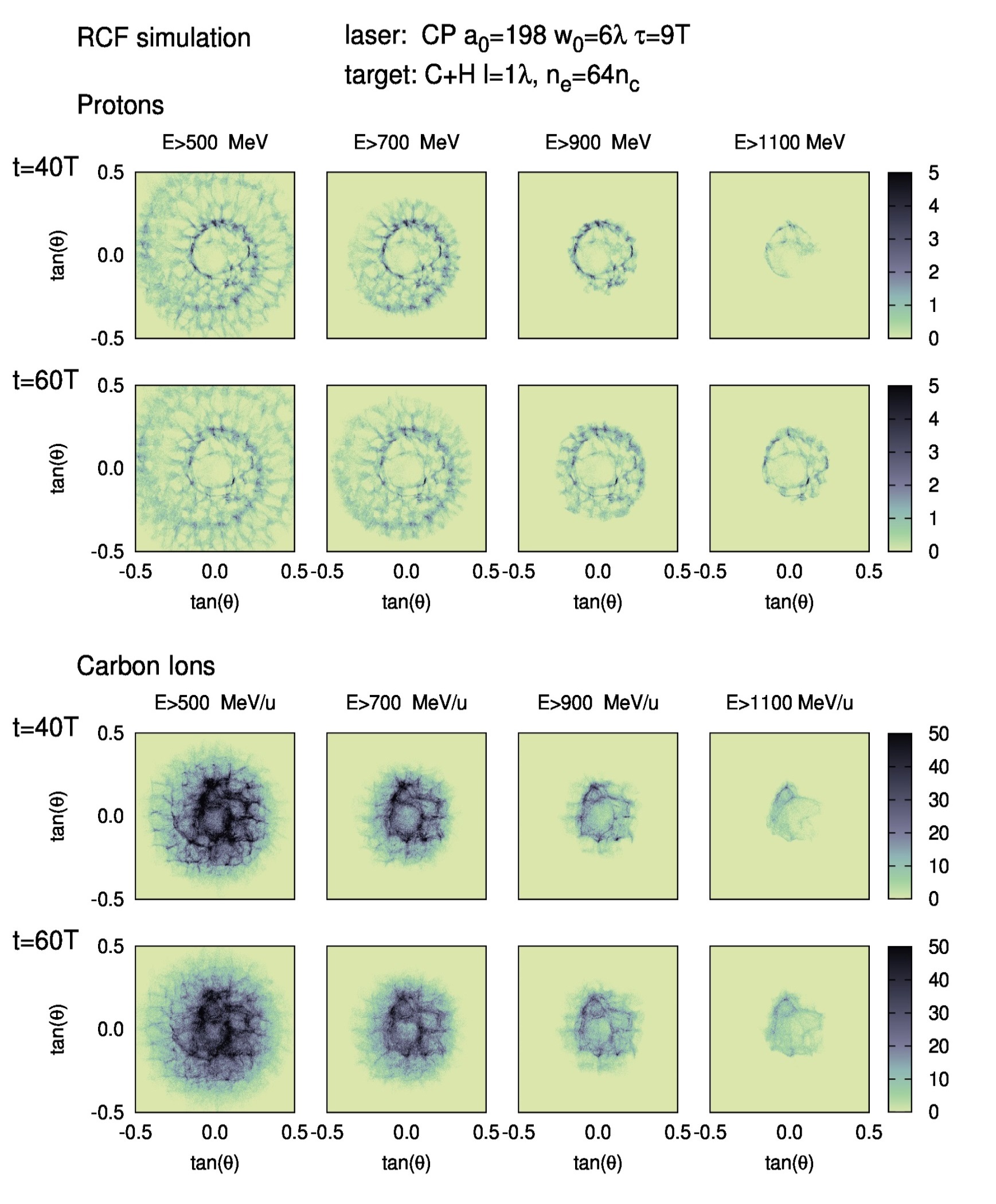 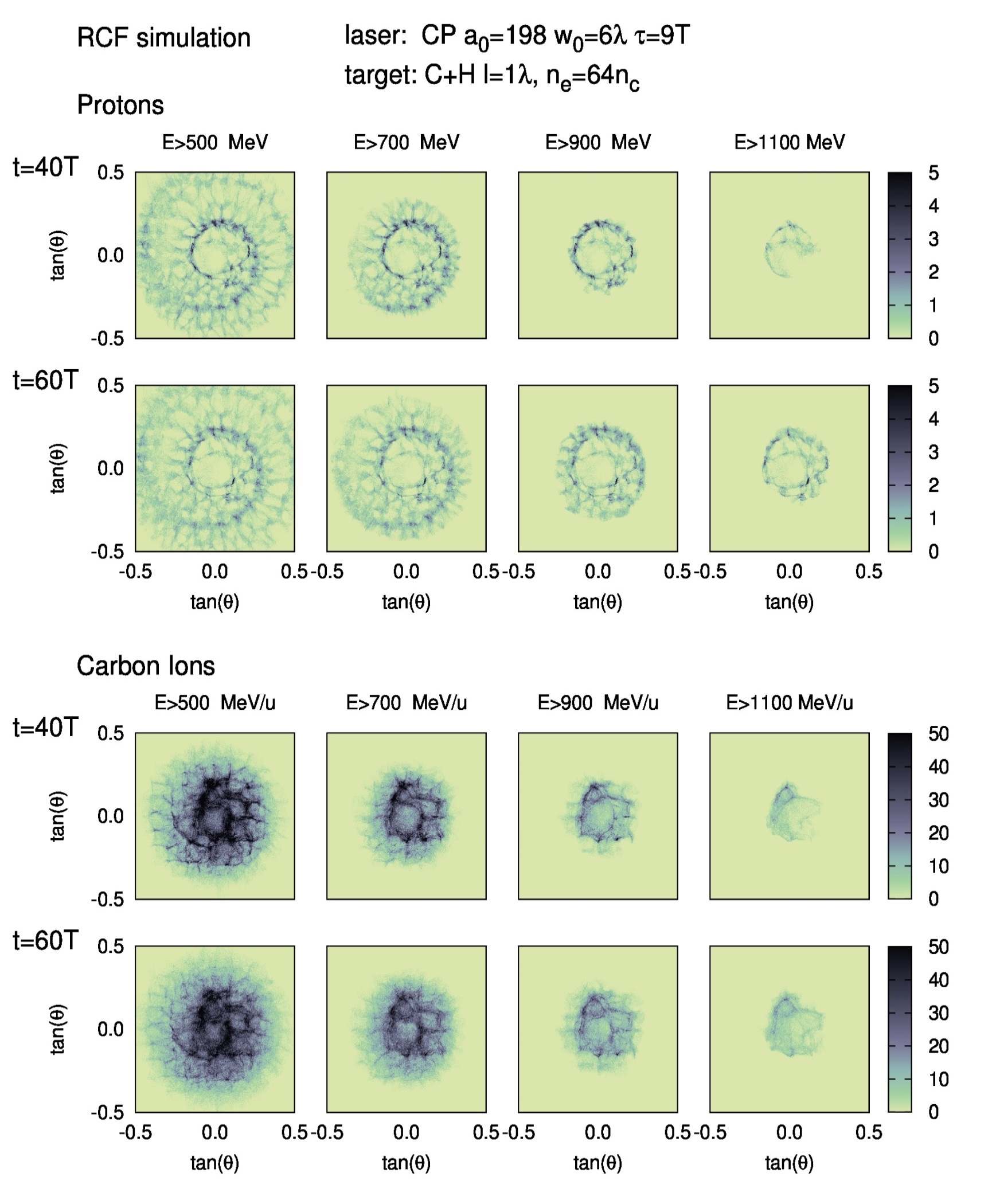 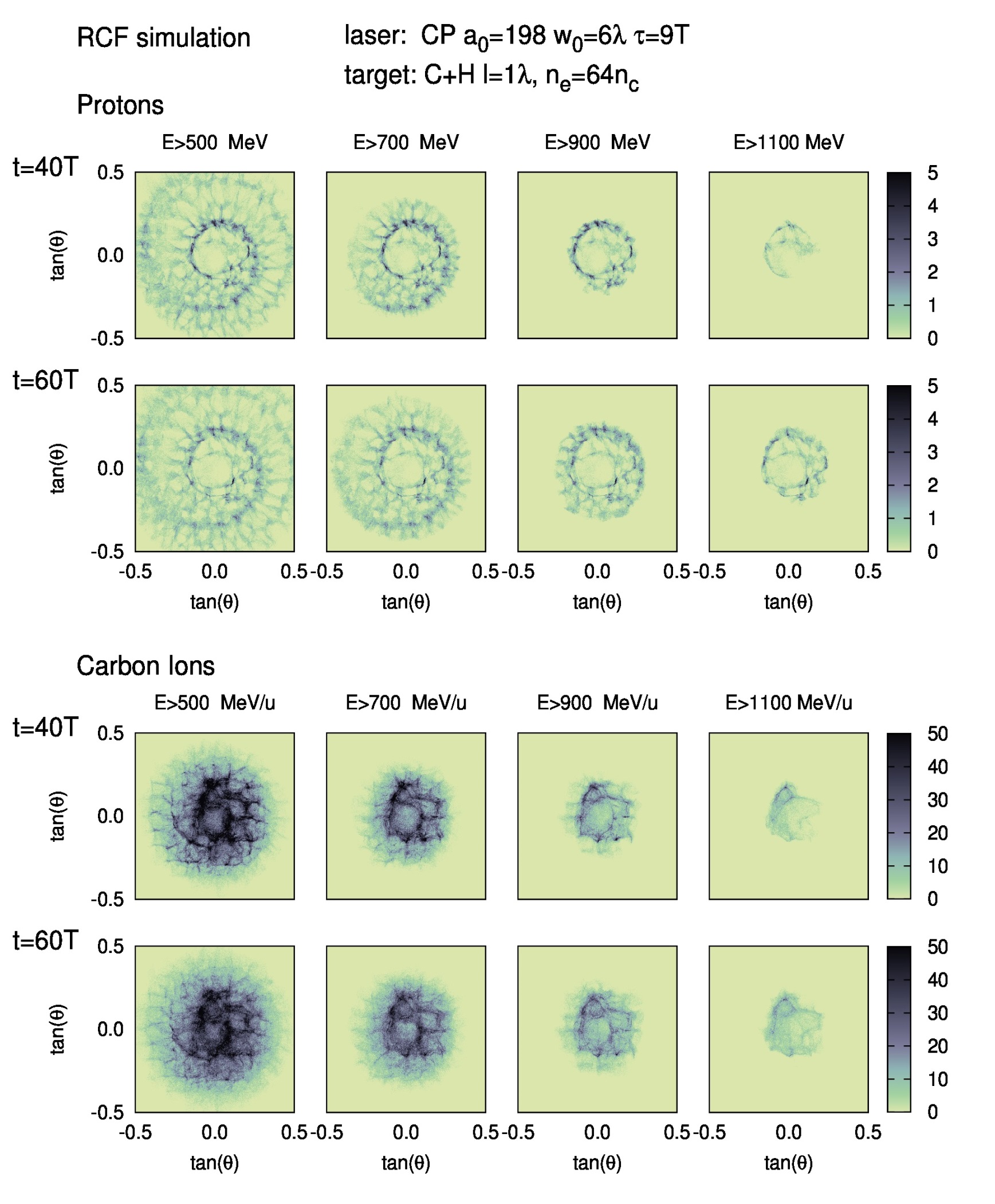 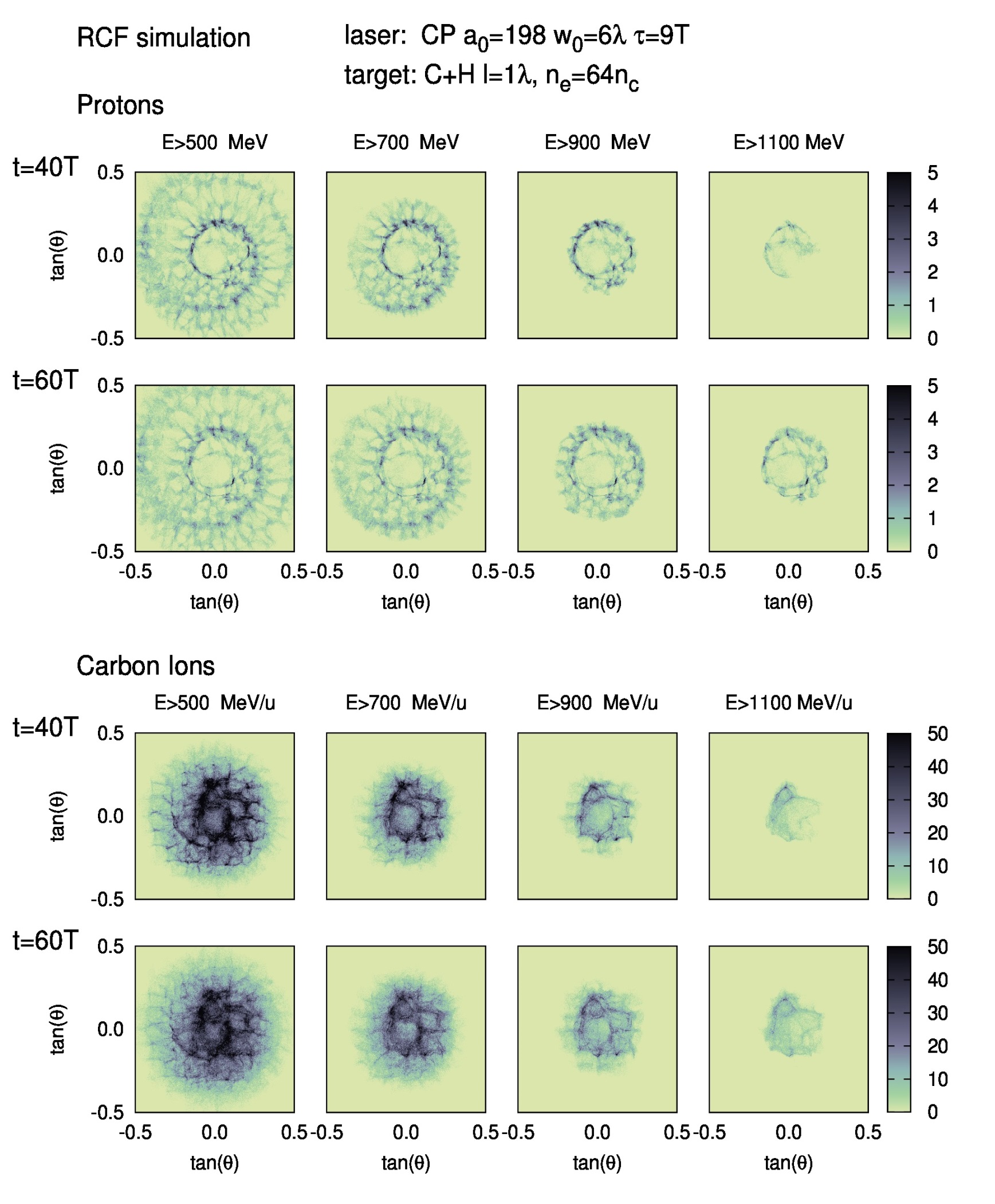 RPA-driven Raileigh-Taylor Instability
Plane wave on «wavy» target
P  and Cicular pol.:stronger EM field on valleys
Higher pressure on valleys
Positive feedback deepens the perturbations
Spontaneous simmetry breaking
RPA-driven Raileigh-Taylor Instability: 2D theory
Plane wave (P, S, Circular Pol) on plasma slab
q: wave number of the surface perturbationk: the laser wave number
linear growth rate of q modes for a thin foil
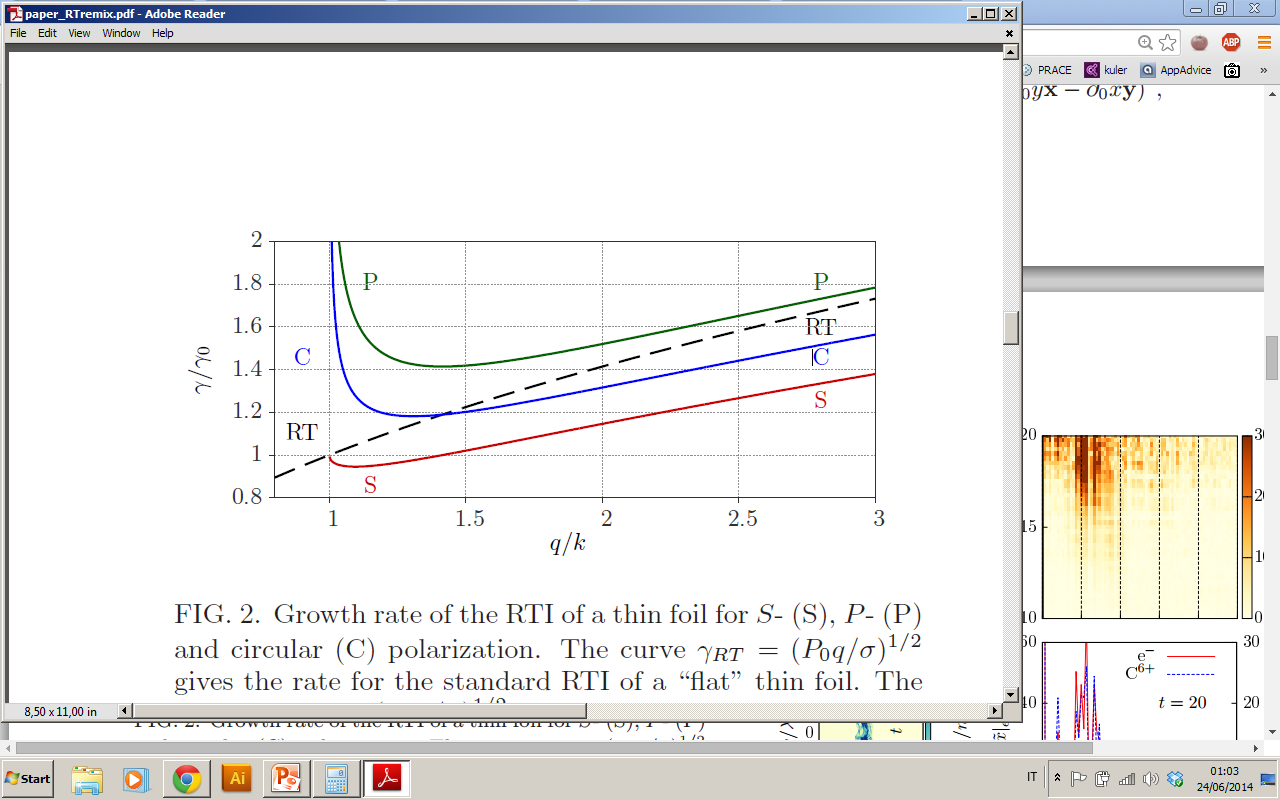 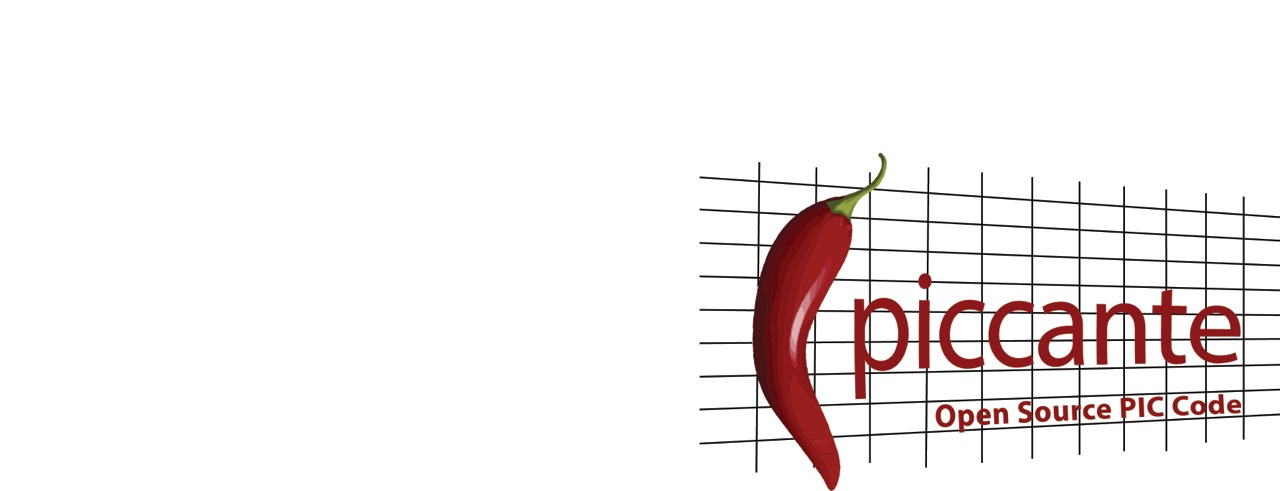 New open source EM PIC code github.com/ALaDyn/piccanteA. SgattoniL. FedeliS. Sinigardi
From the experience with ALaDyn
Rewritten in C++
Driving goal: high flexibility, easy to mantain
Very modular: easy to define
n-charged species  and complex plasma configurations
n-laser pulses with arbitrary
flexible output
2D simulations: slab geometry
Fourier analysis of the excited modes
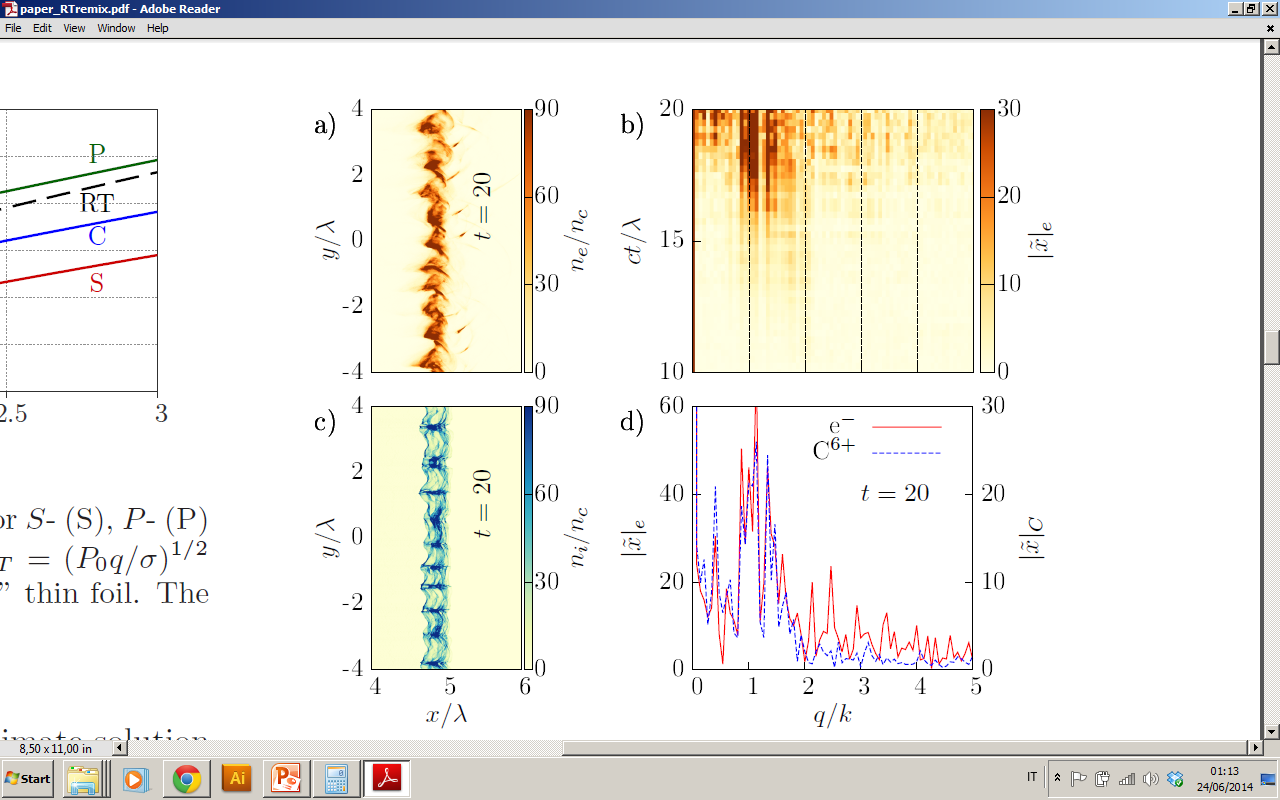 Electron density
Cutoff @ q=2k
Growth of the modes q=[1-2]k
Ion density
3D simulations: slab geometry
Circular polarization:Honeycomb-like structuresp6mm symmetry
Linear polarizationdestroys all structures on the polarization direction
Bénard cell in clouds
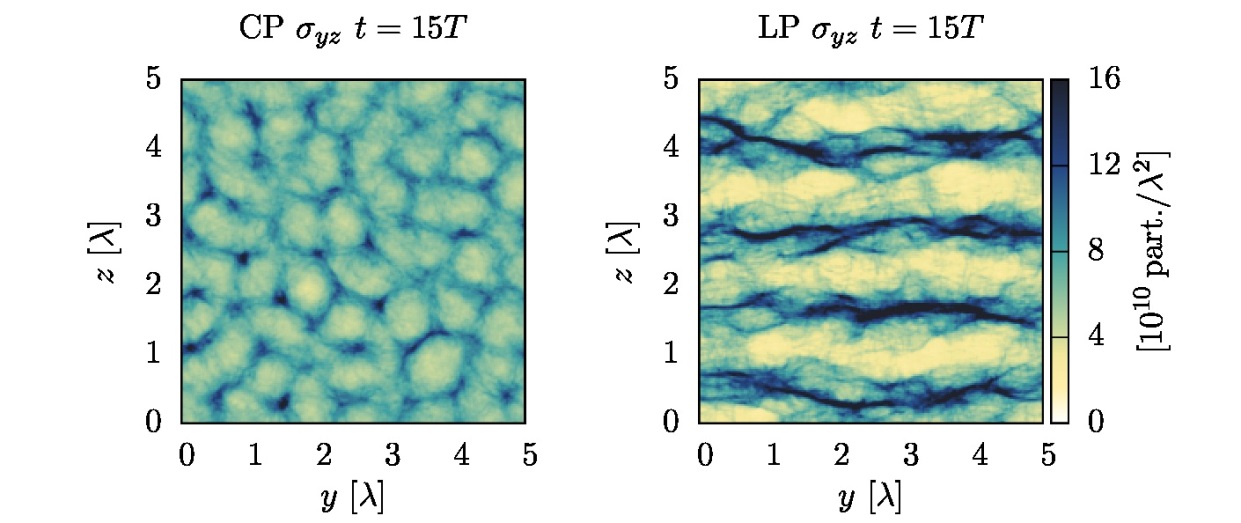 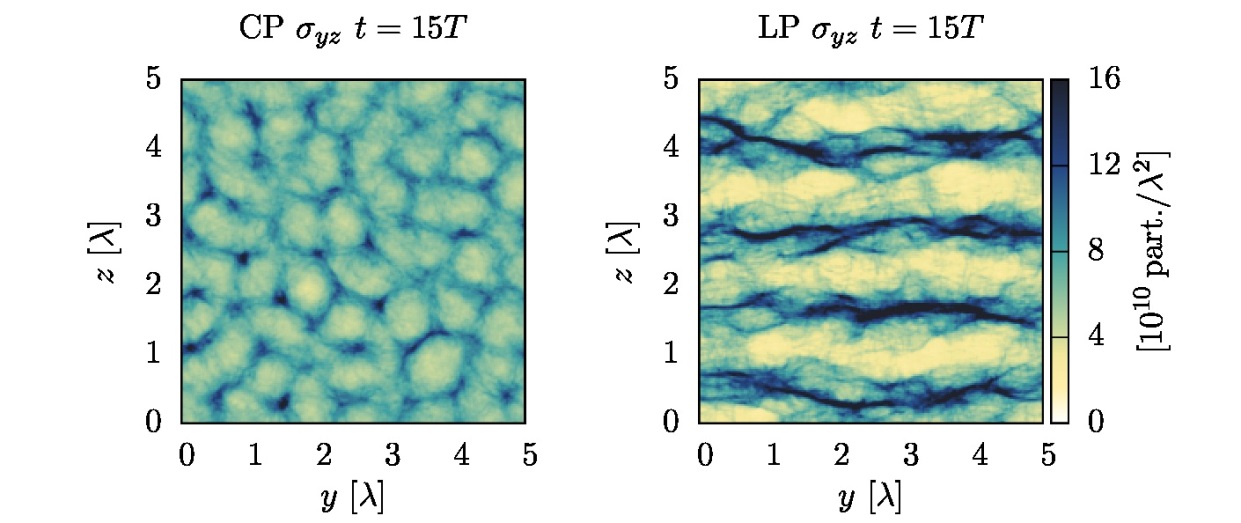 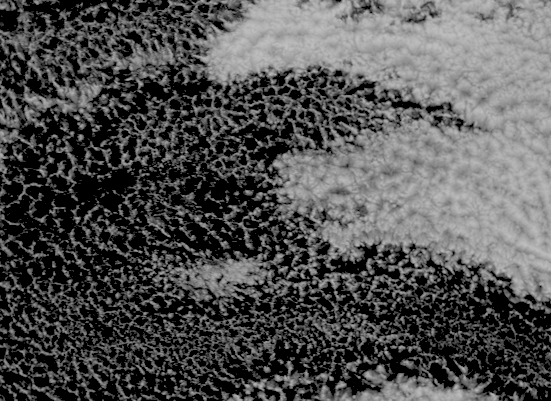 Crab Nebula:Hubble Space telescope (2005)
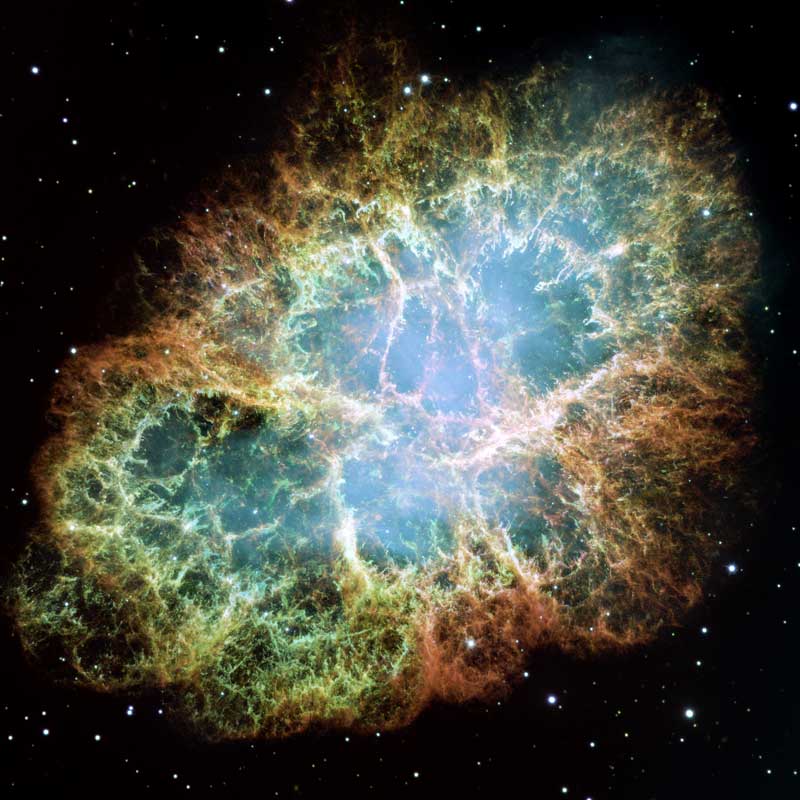 Africa west coast
Open and closed Bénard Cells
Meteosat-7 (2001)
RPA –Light Sail conclusions
1D theory
Critical issues
Laser tight focus may be detrimental
Slow energy scaling with time
PIC
results
3D on longer time-scales: Rayleigh length
Multispecies effects: i.e. Au+C+H plasma
long vs short laser pulses
Future works